The Large-area Hybrid-optics CLAS12 RICH: First years of Data-Taking
M. Contalbrigo – INFN Ferrara – on behalf of the CLAS12 RICH group
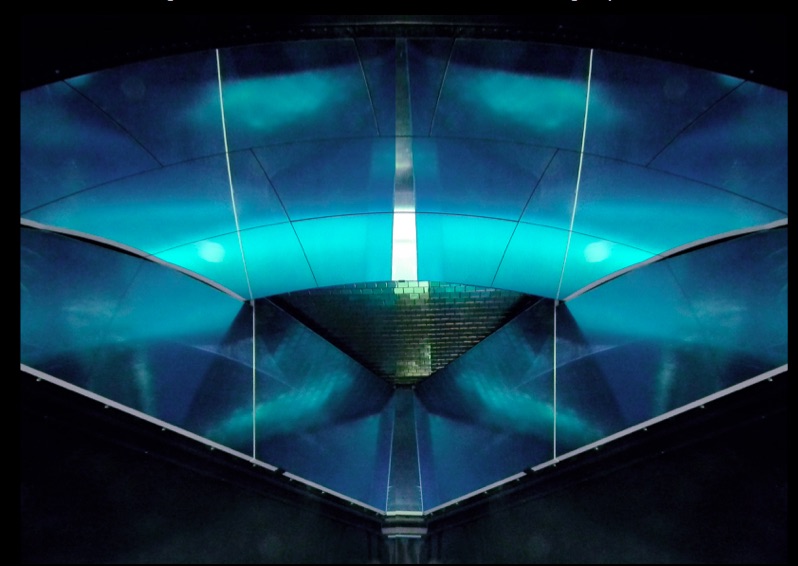 RICH2022 -  11th International Workshop
on Ring-imaging Cherenkov Detectors
12th September 2022,
University of Edinburgh
[Speaker Notes: Vanno messi studi innovativi e pubblicazioni]
CLAS12
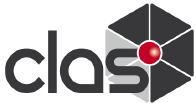 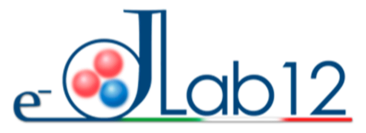 Large acceptance spectrometer. Operative since 02/18
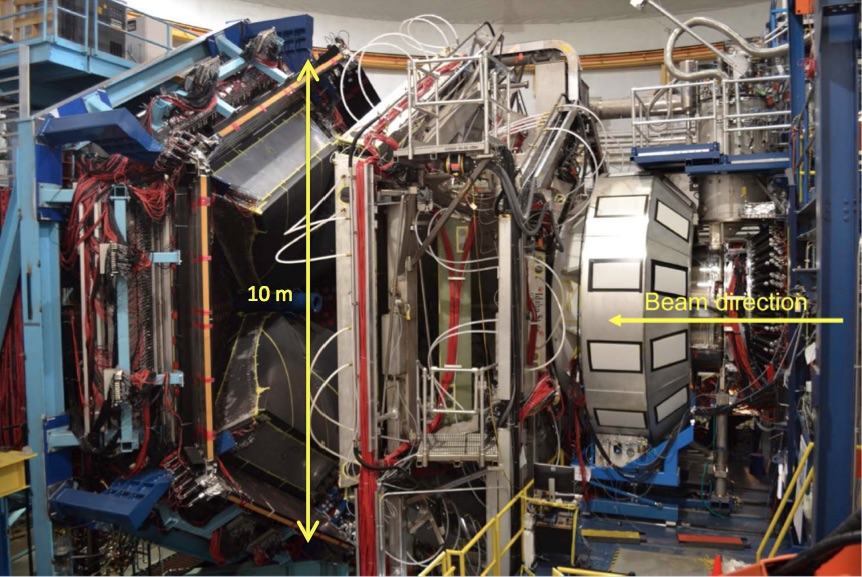 Contalbrigo M.
RICH2022, 12th September 2022, Edinburgh
2
[Speaker Notes: Vanno messi studi innovativi e pubblicazioni]
RICH @ CLAS12
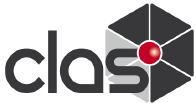 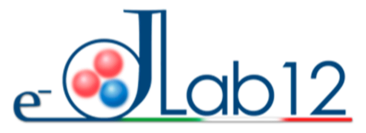 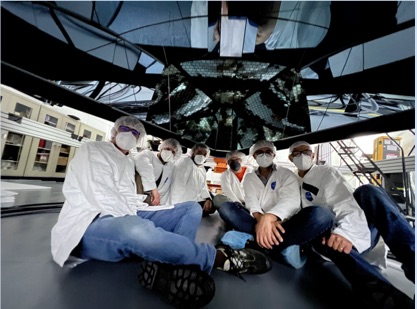 Completed in June 2022 with the symmetric configuration dedicated to the runs with polarized targets (now ongoing)
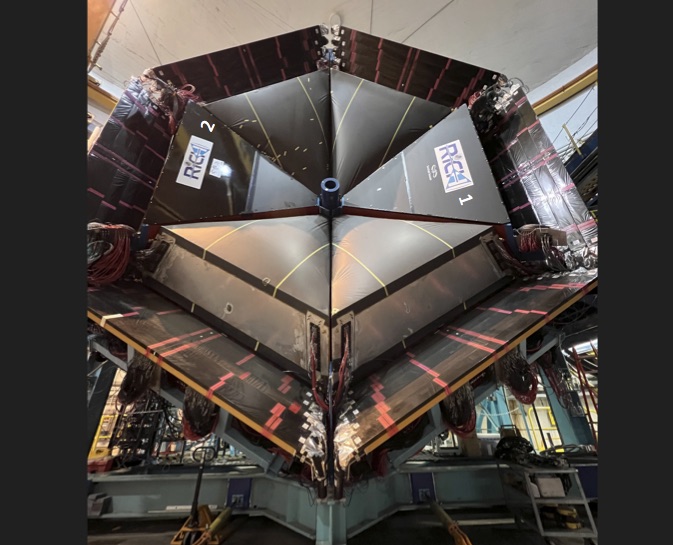 2
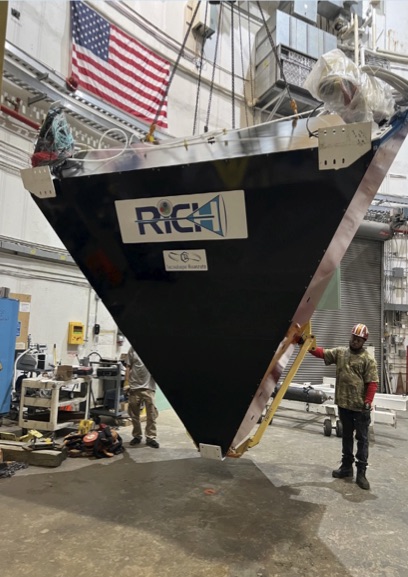 1
Contalbrigo M.
RICH2022, 12th September 2022, Edinburgh
3
[Speaker Notes: Vanno messi studi innovativi e pubblicazioni]
CLAS12 RICH
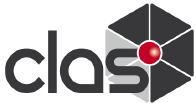 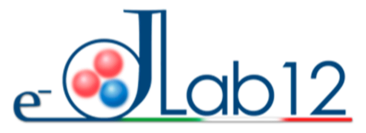 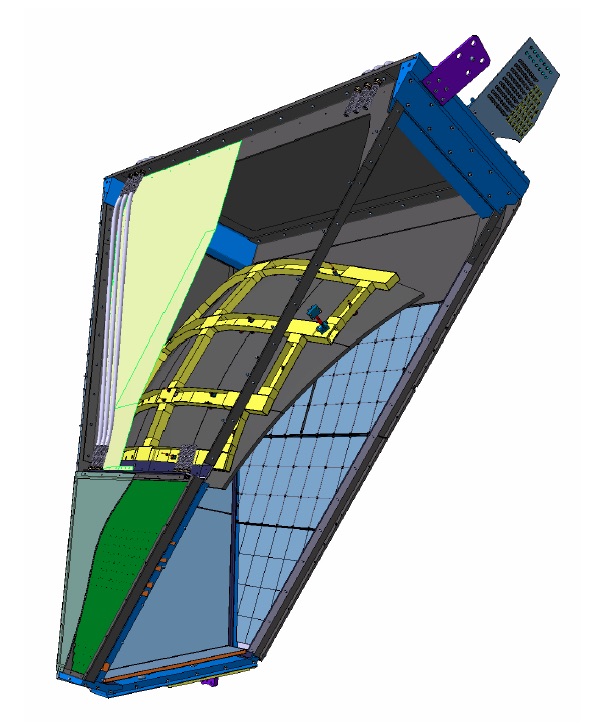 4 m
mirrors
aerogel
Double
reflection
detector
Direct imaging
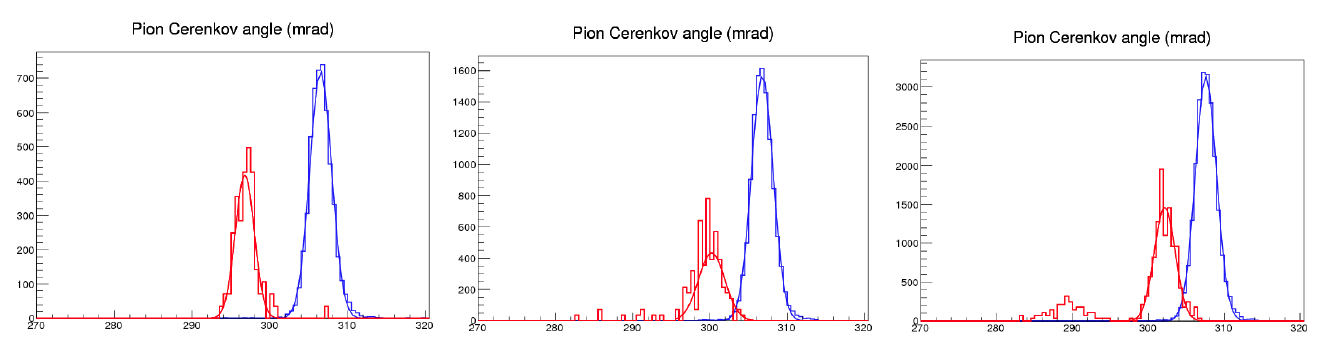 @RICH2013
Goal kaon-pion separation up to 8 GeV/c (prototype results):
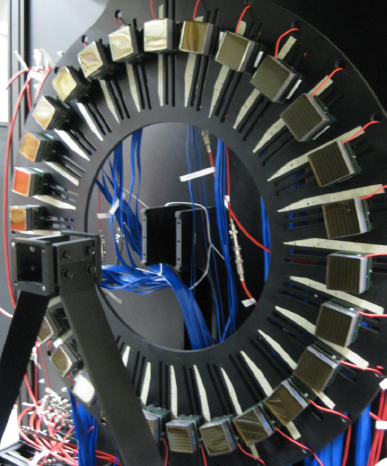 6 Gev/c
7 Gev/c
8 Gev/c
p
k
p
Cherenkov angle (mrad)
Contalbrigo M.
RICH2022, 12th September 2022, Edinburgh
4
[Speaker Notes: Vanno messi studi innovativi e pubblicazioni]
Aerogel
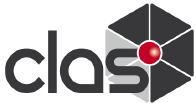 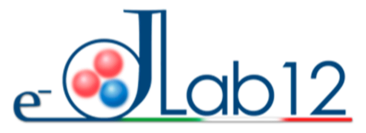 n=1.05, 20x20x3 cm3 aerogel tiles produced by the Budker and Boreskov Institutes of Novosibirsk
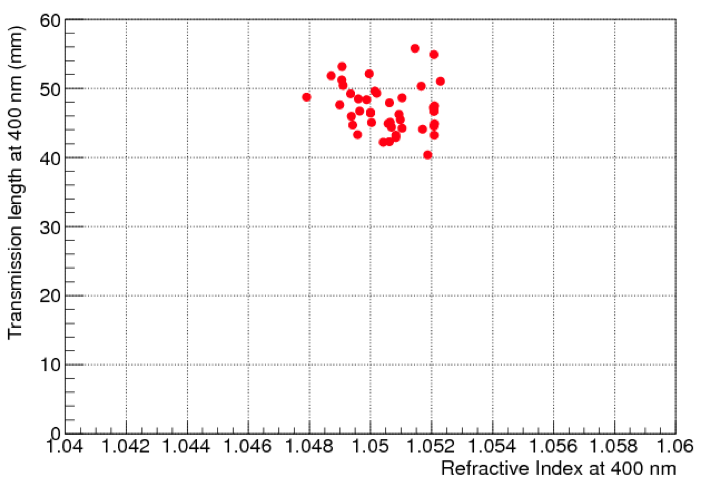 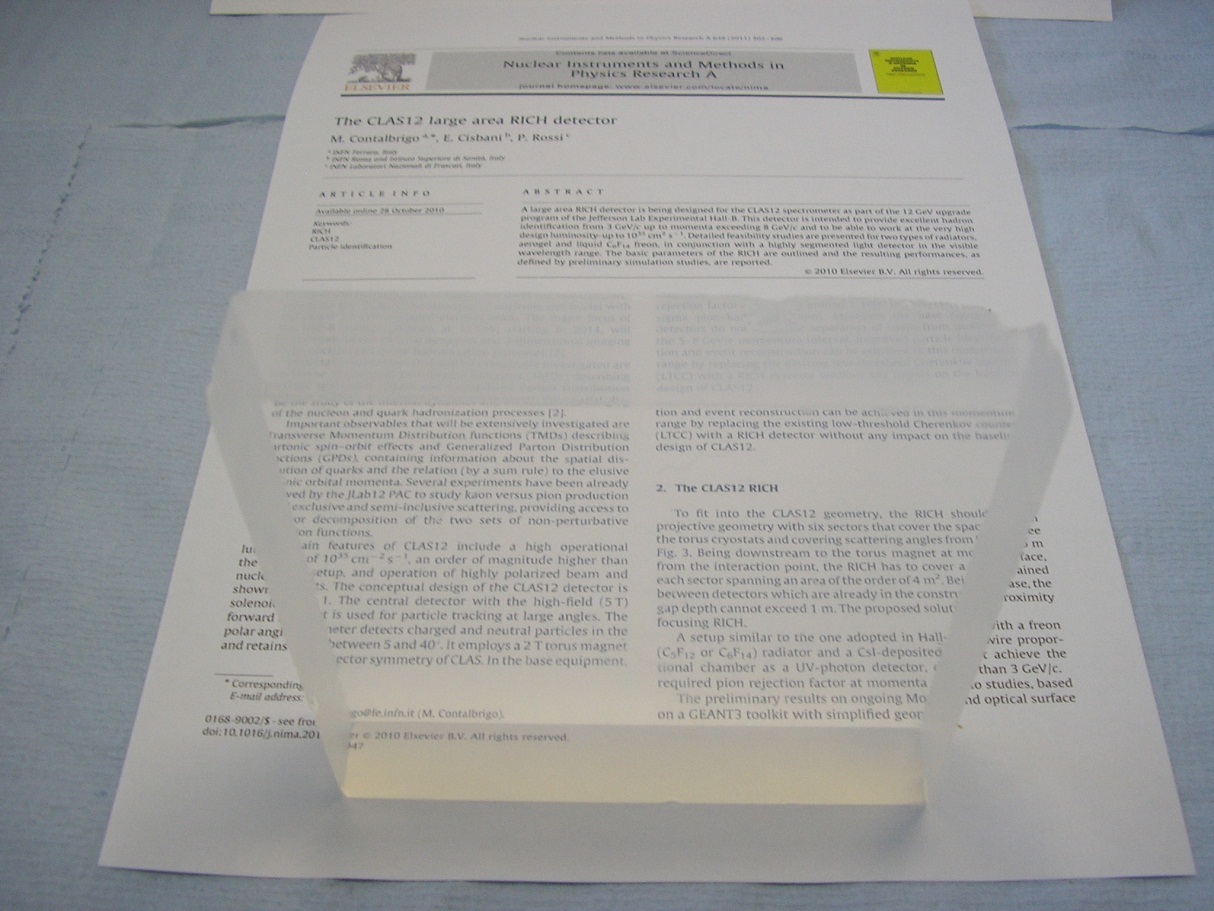 RICH1
In line with R&D  achievements
RICH2 – 2 cm layer
RICH2 –  3 cm layer
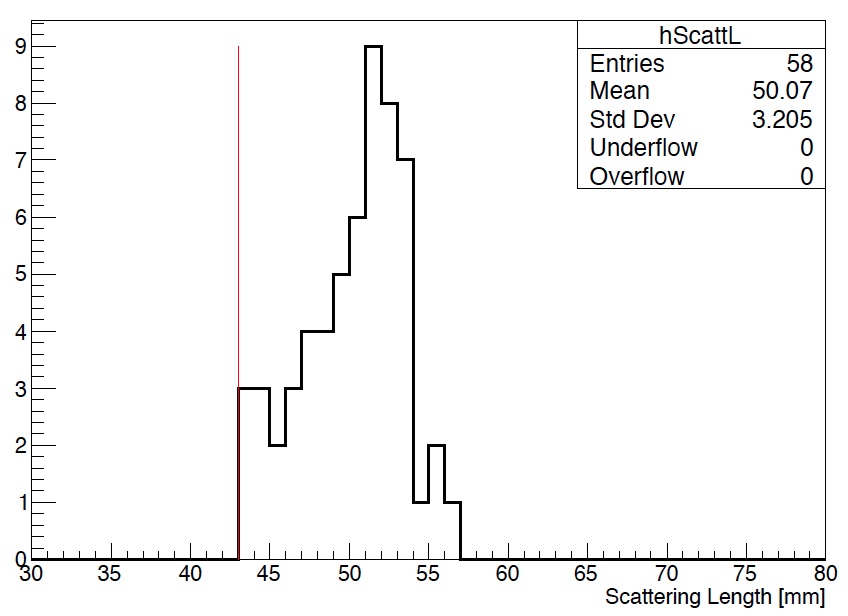 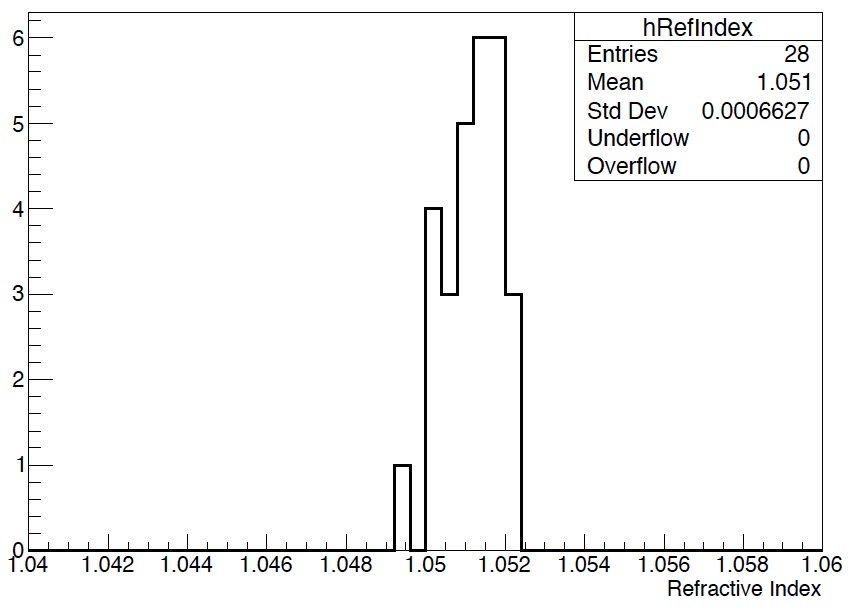 Contalbrigo M.
RICH2022, 12th September 2022, Edinburgh
5
[Speaker Notes: Vanno messi studi innovativi e pubblicazioni]
Aerogel Assembling
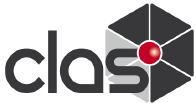 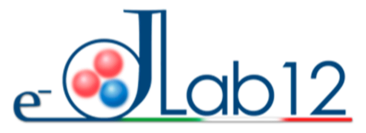 Hydrophilic & shaped by machine cutting:  handling care, mechanically and optically isolated by thin foam strips
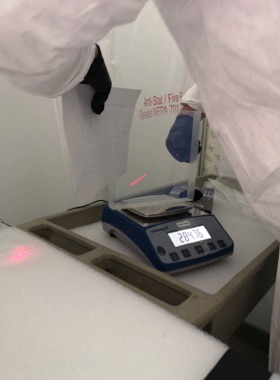 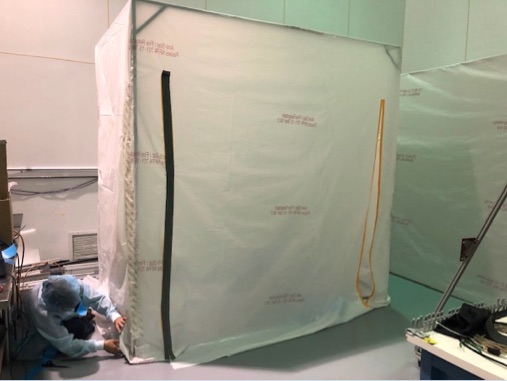 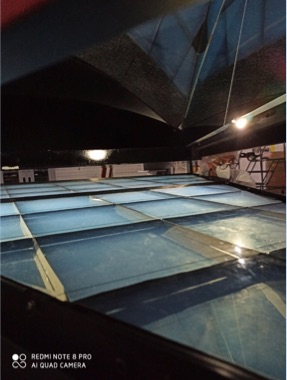 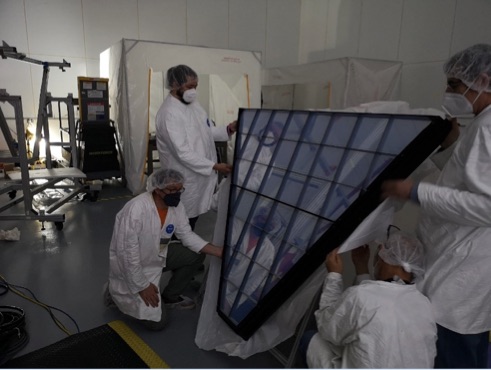 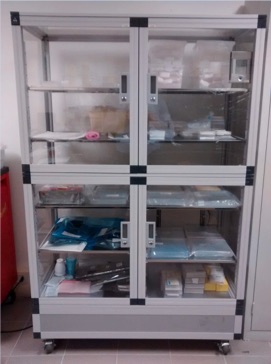 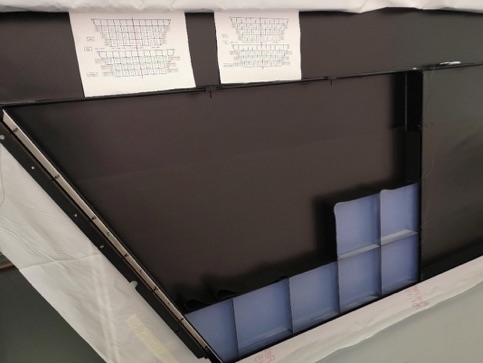 Contalbrigo M.
RICH2022, 12th September 2022, Edinburgh
6
[Speaker Notes: Vanno messi studi innovativi e pubblicazioni]
Mirrors
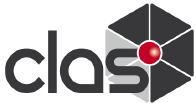 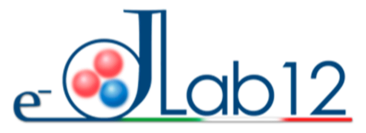 Glass-Skin Mirrors (planar)   -   Media-Lario, IT
Innovative technology never used in nuclear experiments (foils of 1.5 mm outside, 0.7 mm inside acceptance)
~ 1/5 cost for squared meter vs CFRP, surface defects (from dust on mold) within specifications
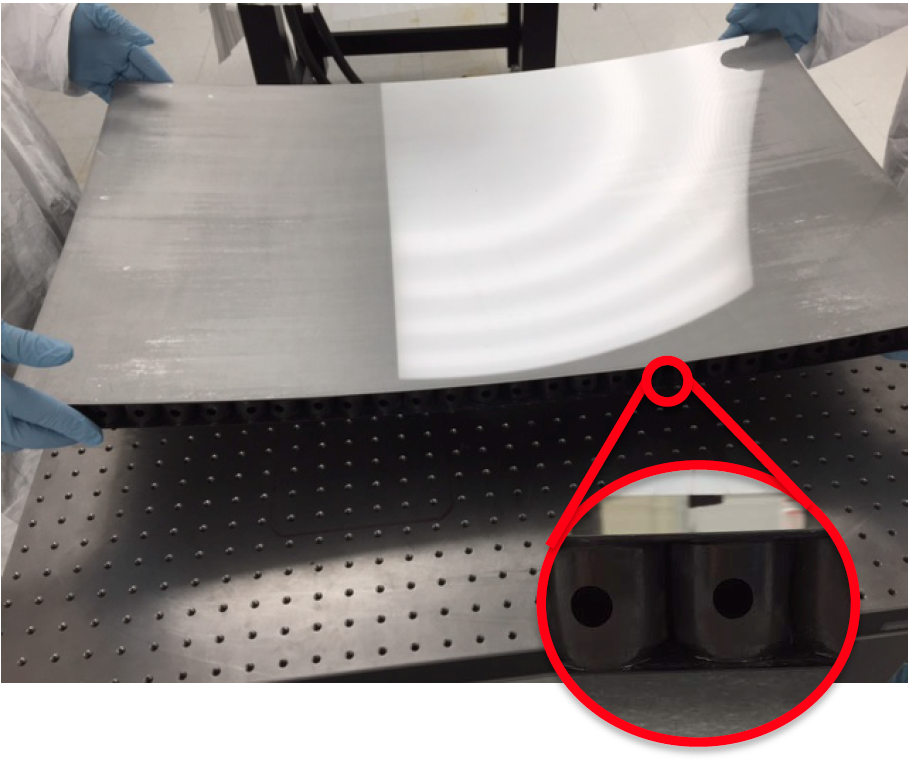 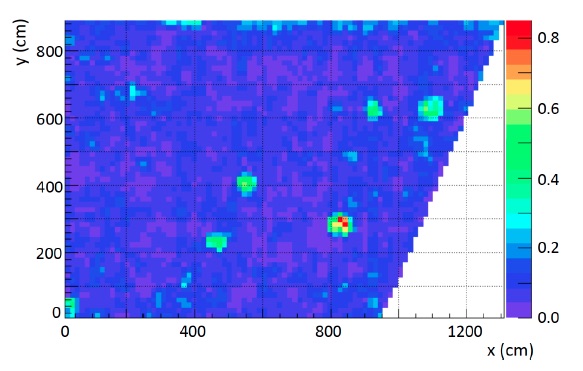 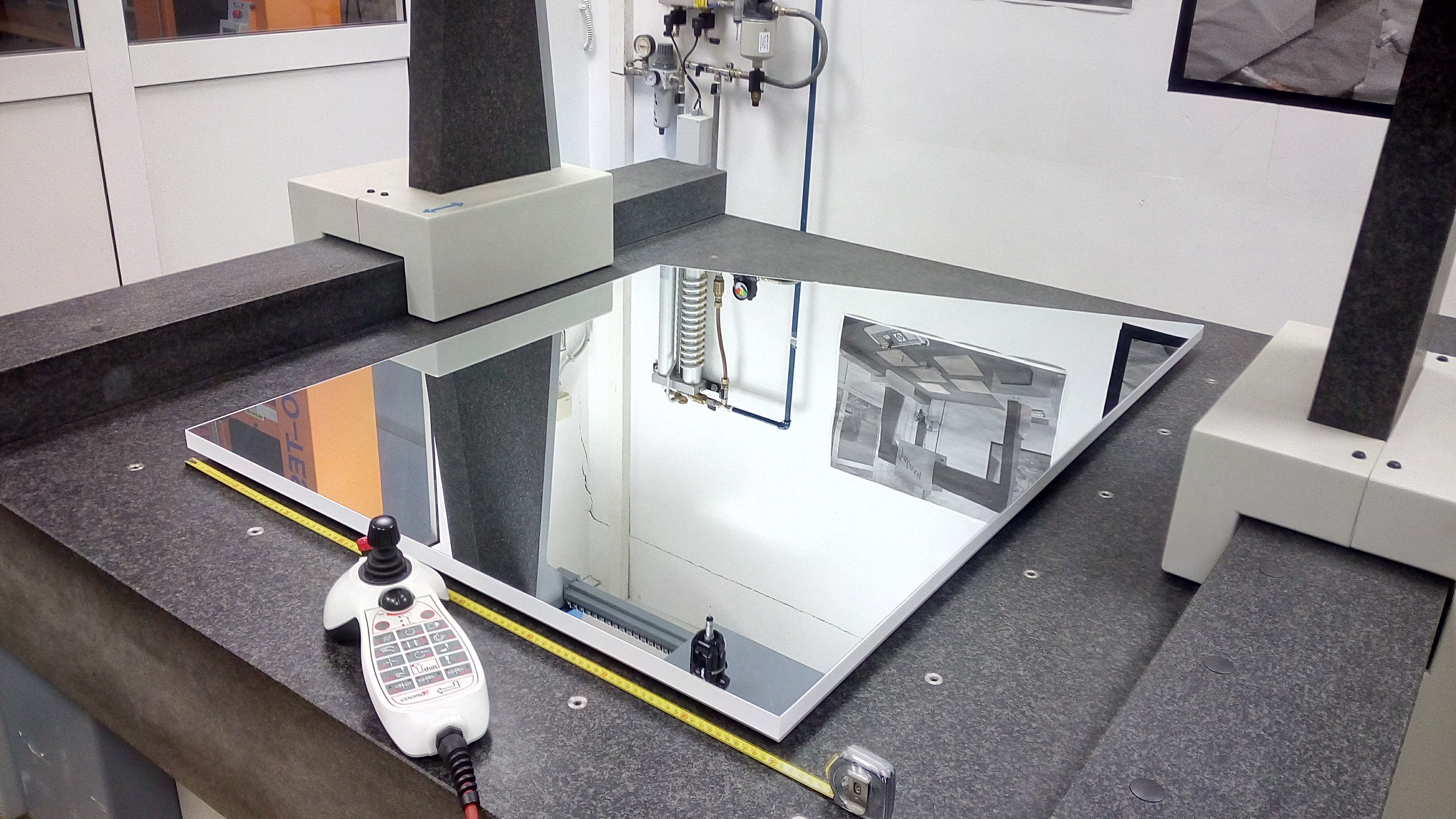 Carbon Fiber Mirrors (spherical)  - Composite Mirror Applications, USA
to maximize lightness and stiffness. Consolidate technology (HERMES, AMS, LHCb) 
~ 20 % material budget reduction vs precedents, radius and shape better (RICH1) or comparable (RICH2) than specs
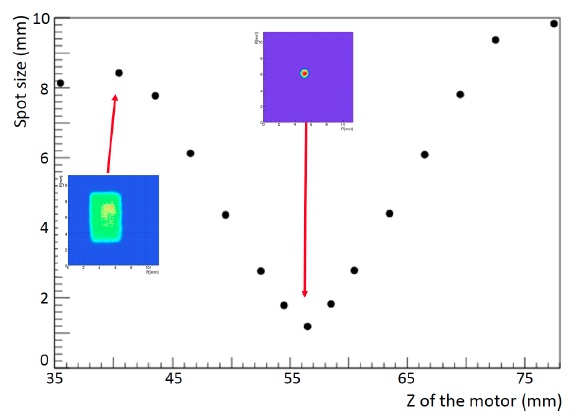 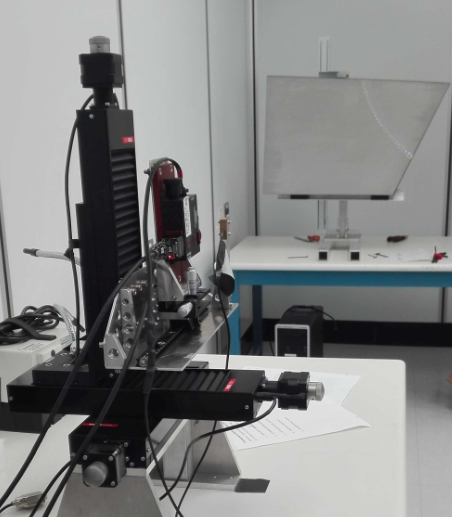 Contalbrigo M.
RICH2022, 12th September 2022, Edinburgh
7
[Speaker Notes: Vanno messi studi innovativi e pubblicazioni]
Mirror Assembling
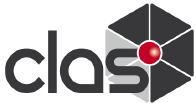 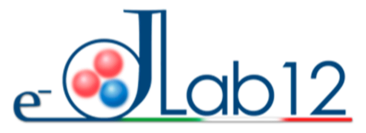 Use of composite CFRP and Al materials (Tecnologie Avanzate, IT) to realize a light but stiff supporting structure
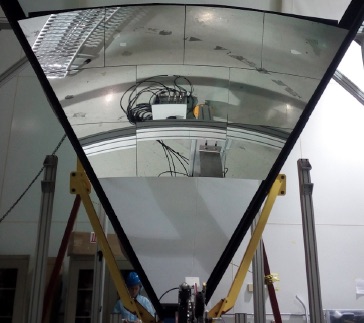 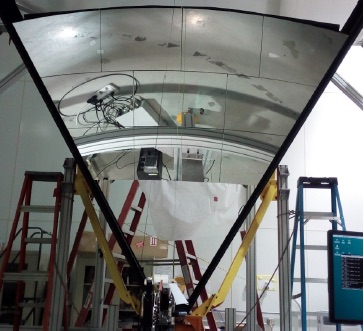 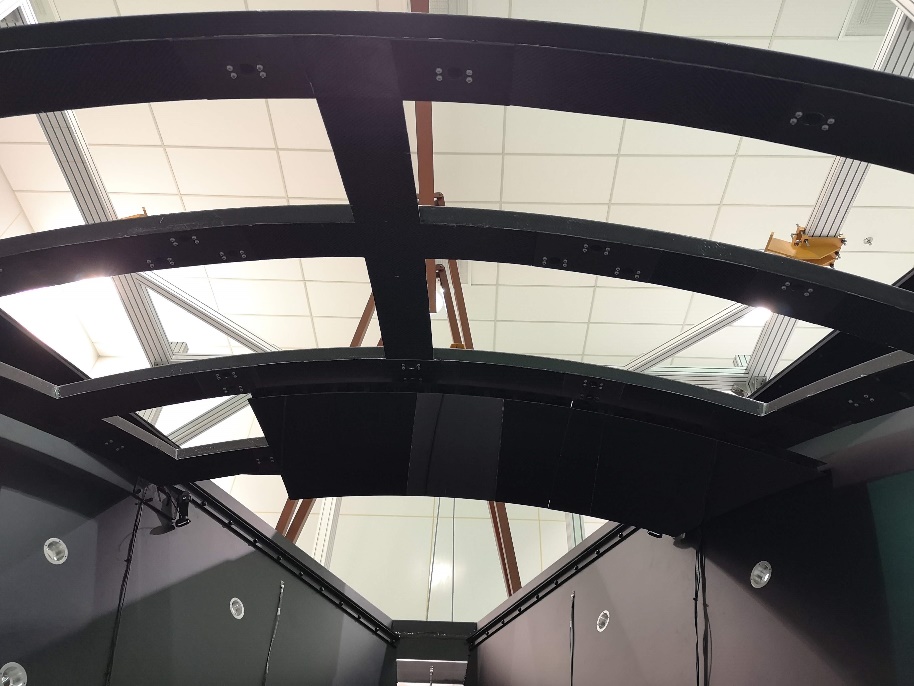 Mounting
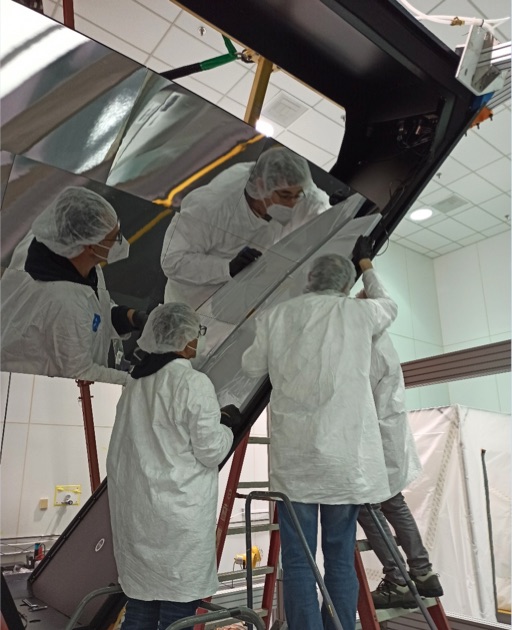 Alignment
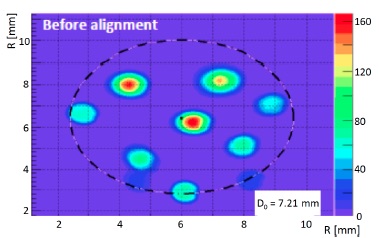 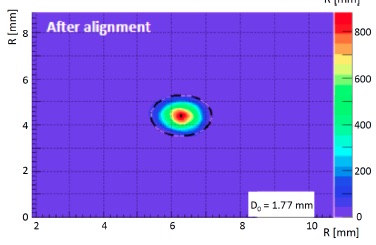 Contalbrigo M.
RICH2022, 12th September 2022, Edinburgh
8
[Speaker Notes: Vanno messi studi innovativi e pubblicazioni]
Photon Detector
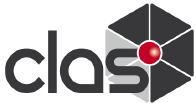 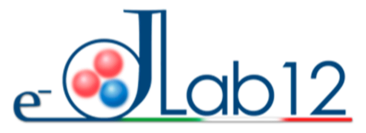 Readout Electronics

Compact, modular (adapter, MAROC3, FPGA) and scalable
Hamamatsu H12700 (+ H8500)

< 1 cm spatial resolution
< 1 ns time resolution
Compatible with the low torus fringe field


Average gain ~ 2.7 106
  eq. to SPE ~ 400 fC
Threshold: Fraction (<10%) of SPE
Trigger latency (8 ms)
Optical ethernet (2.5 Gbps)
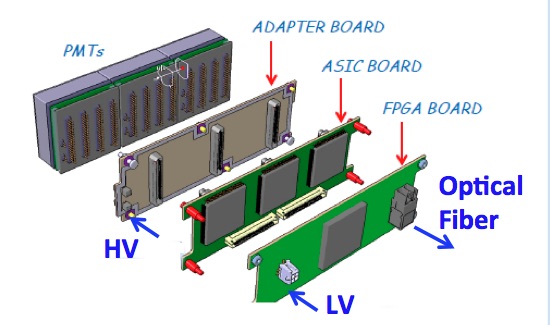 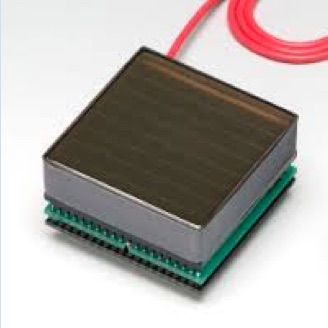 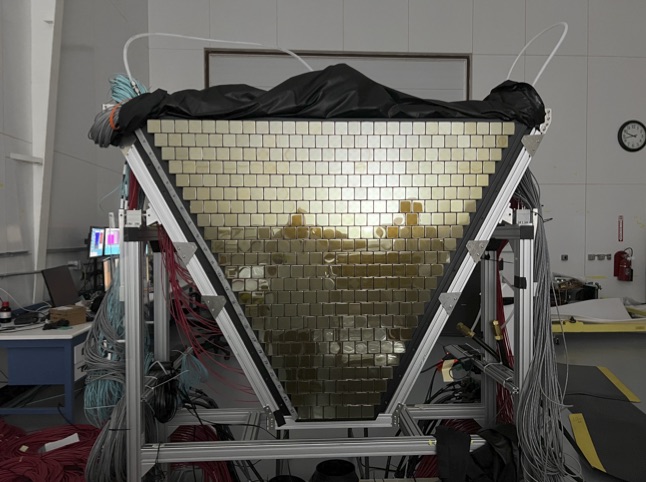 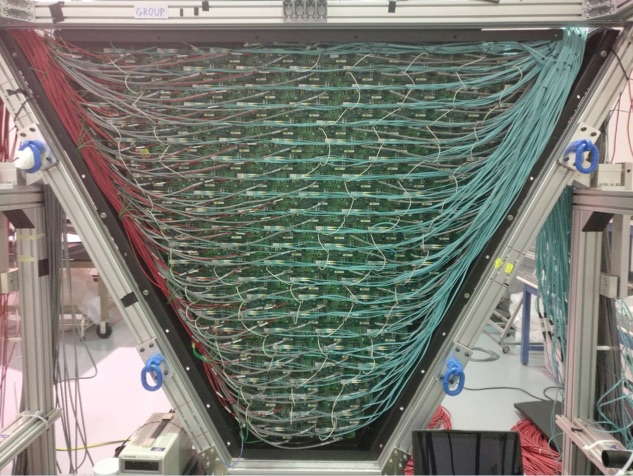 Contalbrigo M.
RICH2022, 12th September 2022, Edinburgh
9
[Speaker Notes: Vanno messi studi innovativi e pubblicazioni]
Pedestals
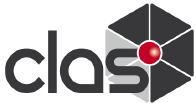 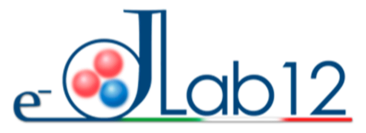 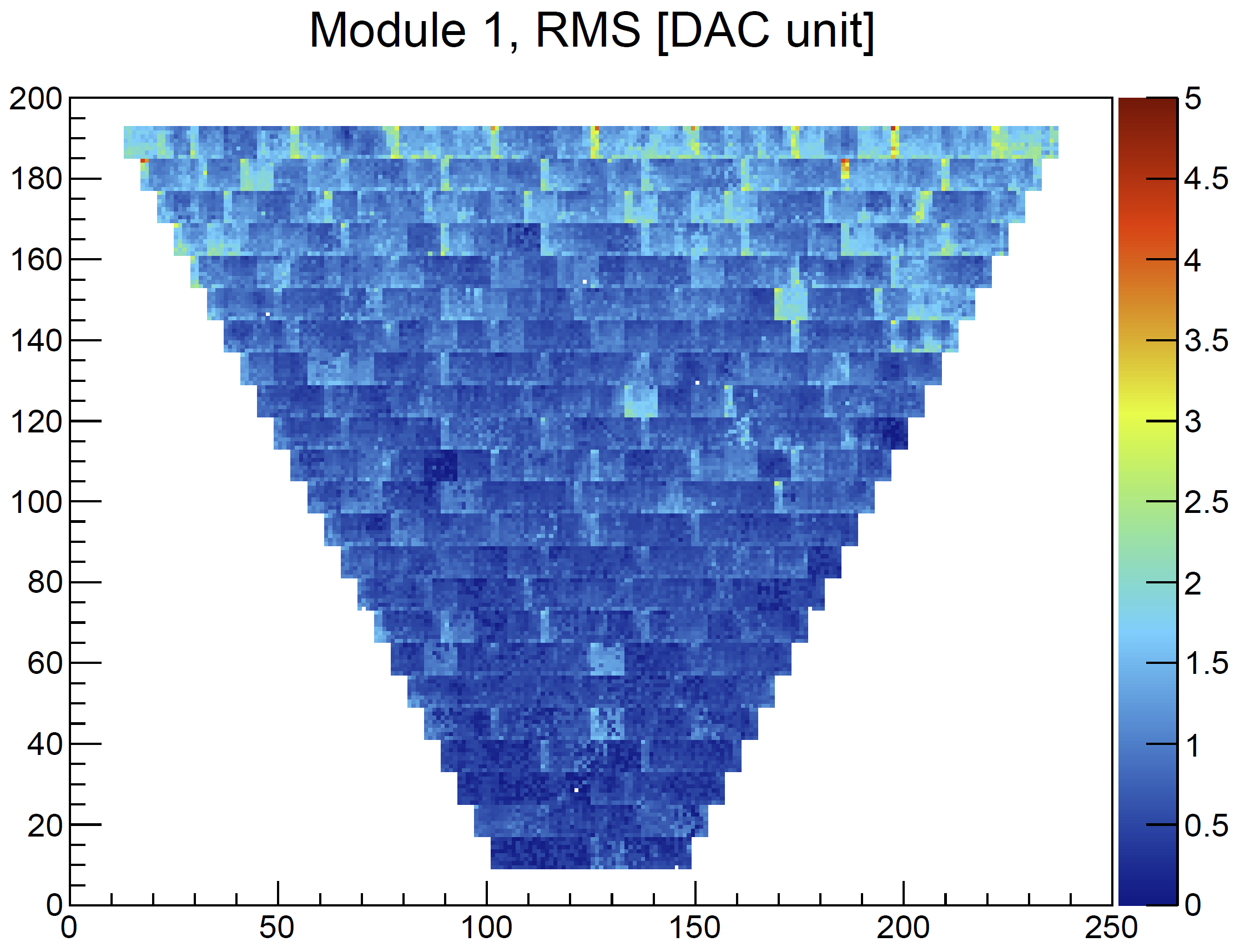 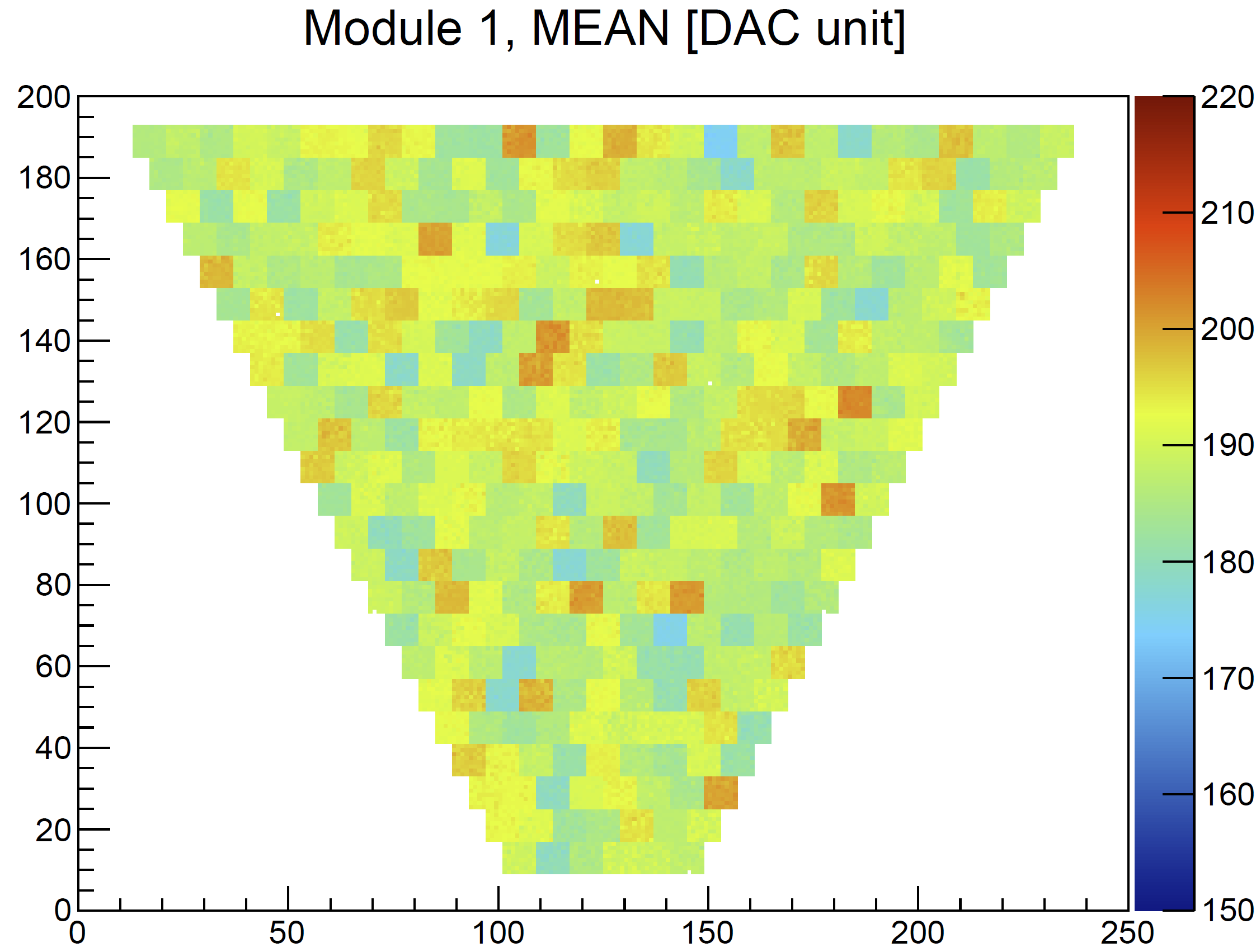 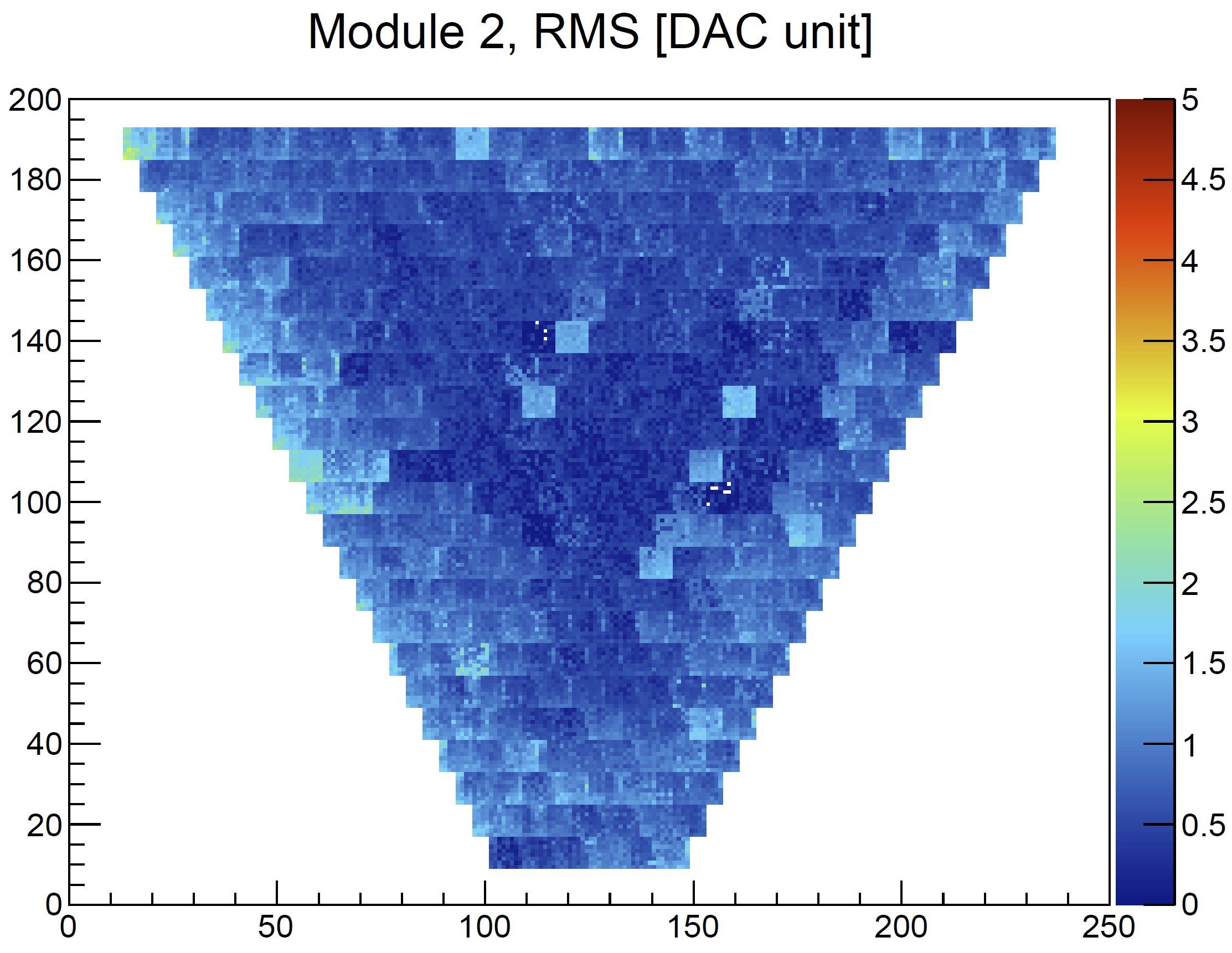 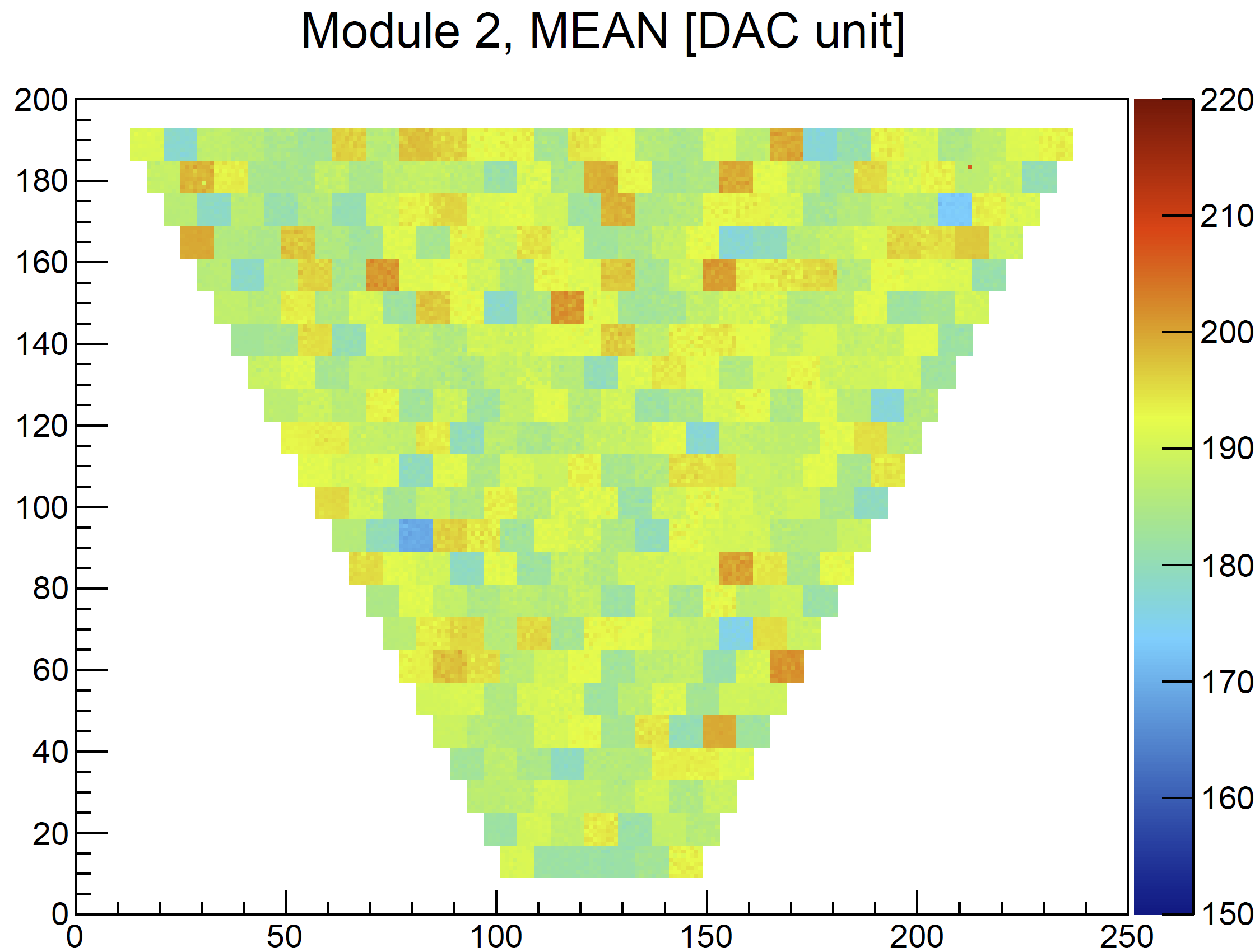 Contalbrigo M.
RICH2022, 12th September 2022, Edinburgh
10
[Speaker Notes: Vanno messi studi innovativi e pubblicazioni]
Gain Equalization
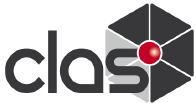 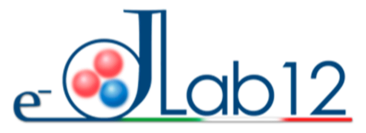 With equalization:

The plateau vs threshold is extended
Threshold at 25 DAC ( ~5 % SPE)
MAROC: ToT in an almost saturated regime

Pixel-by-pixel gain variation is compensated
by the front-end amplification stage
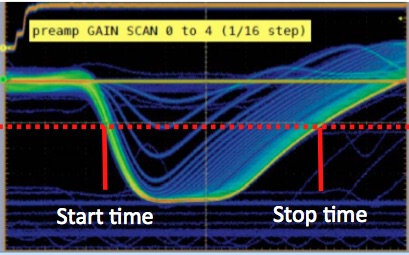 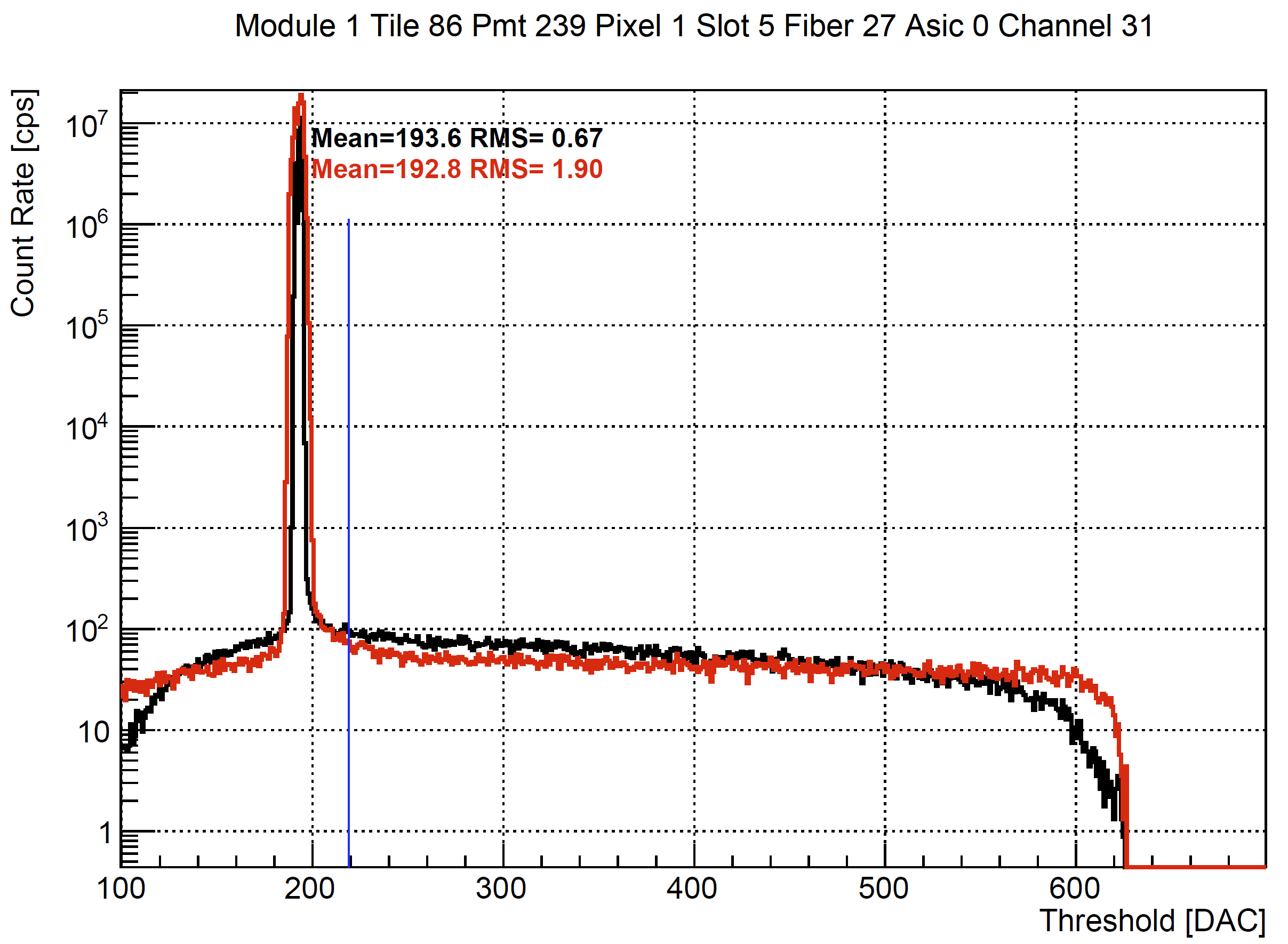 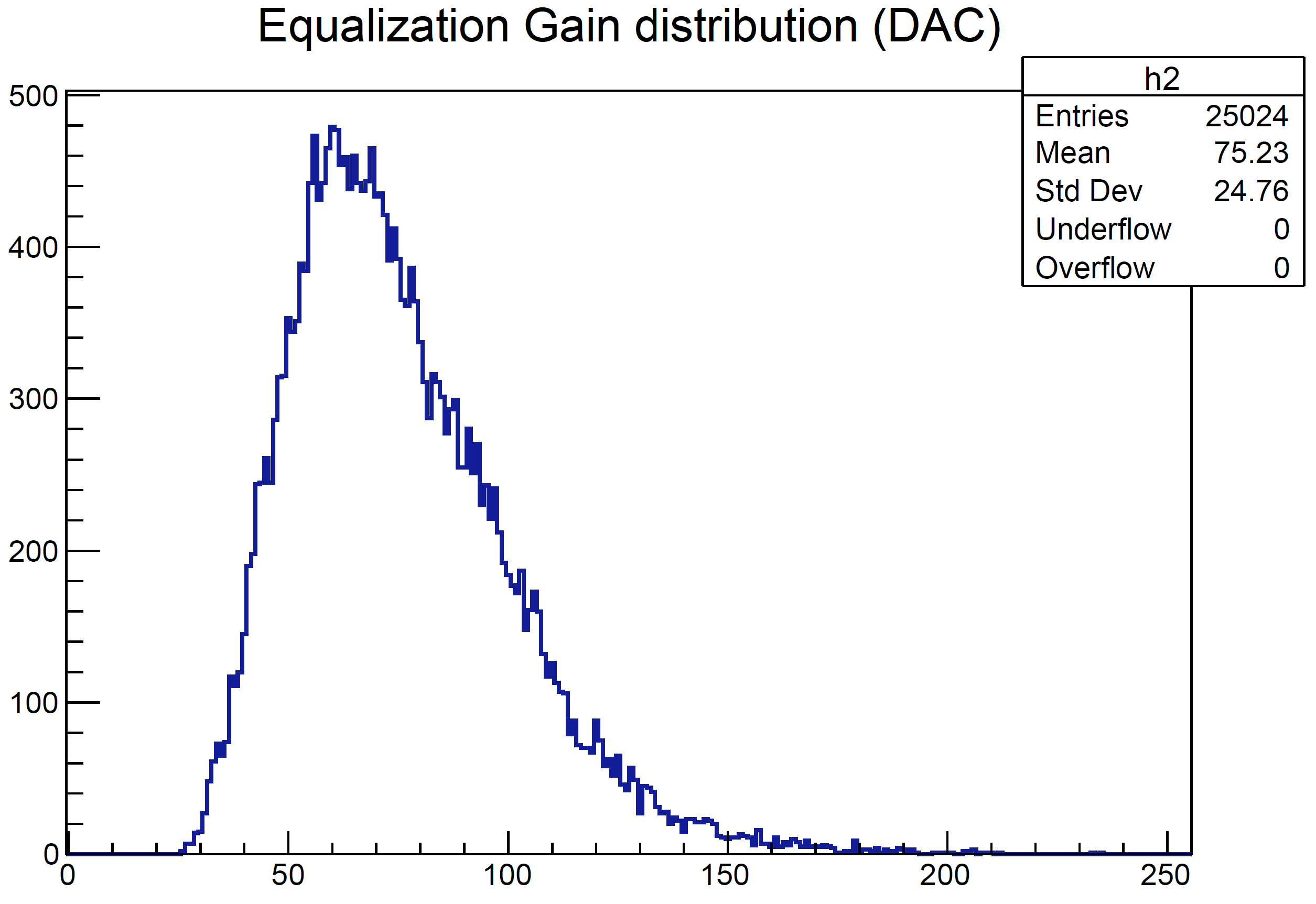 Dark counts
RICH1
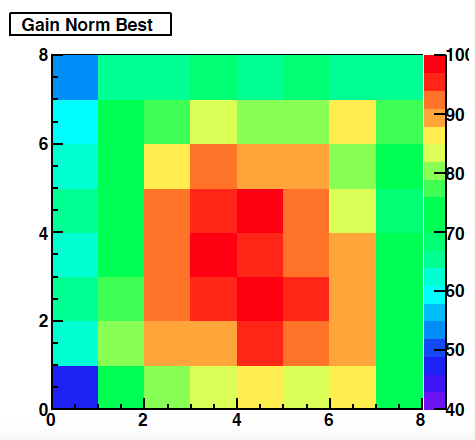 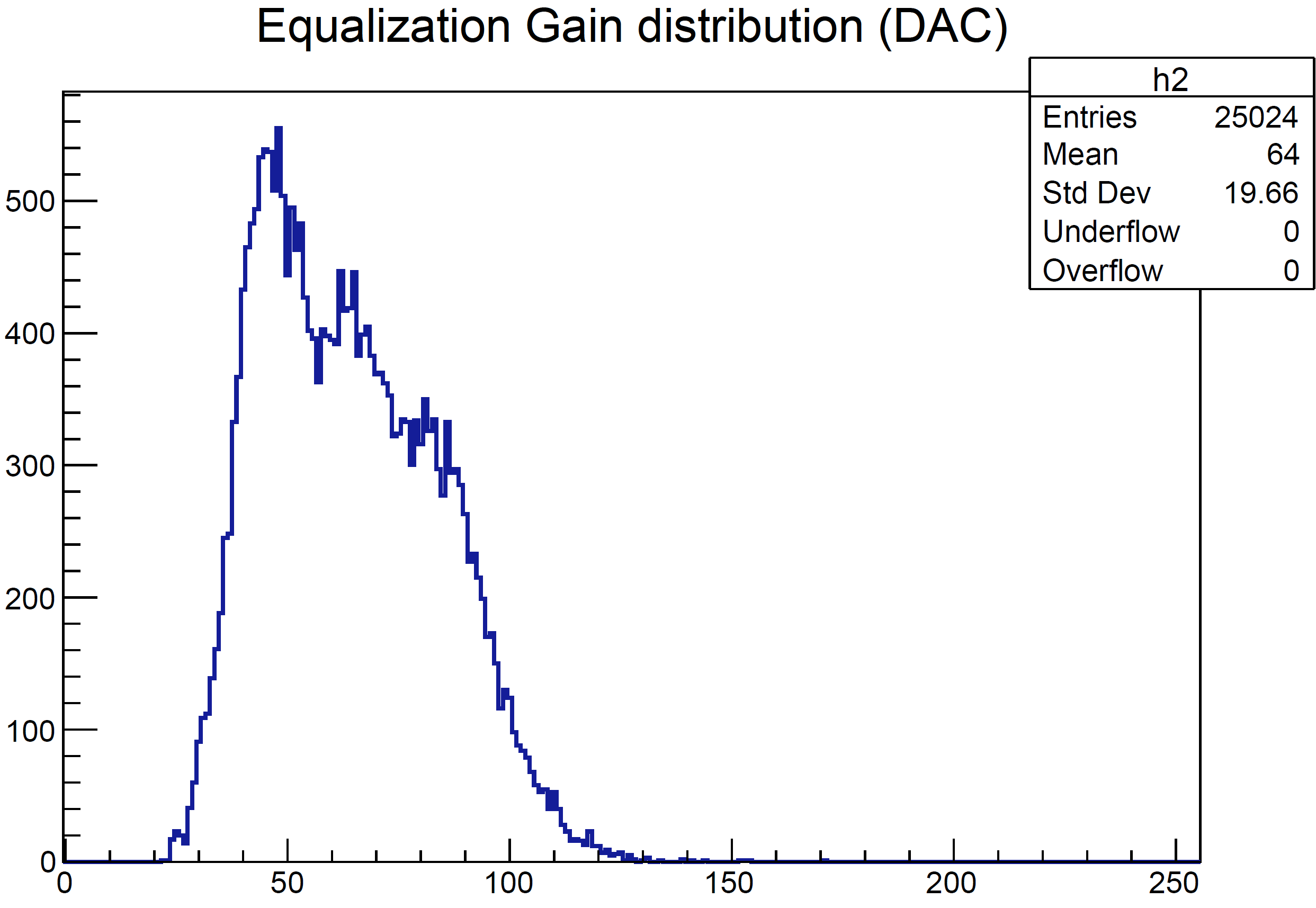 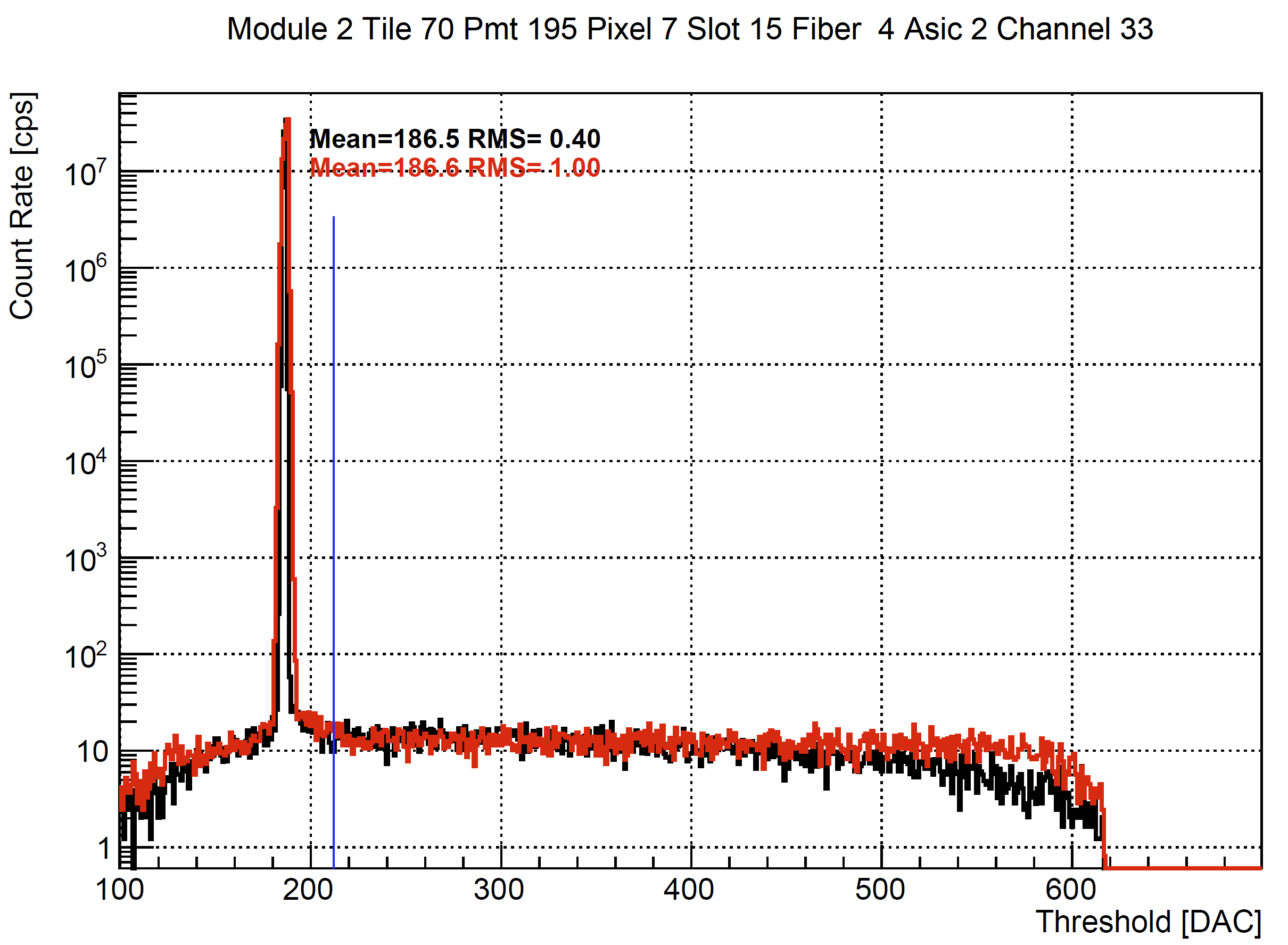 Dark counts
RICH2
Contalbrigo M.
RICH2022, 12th September 2022, Edinburgh
11
[Speaker Notes: Vanno messi studi innovativi e pubblicazioni]
Dark Counts
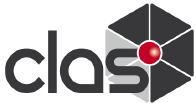 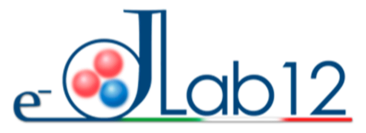 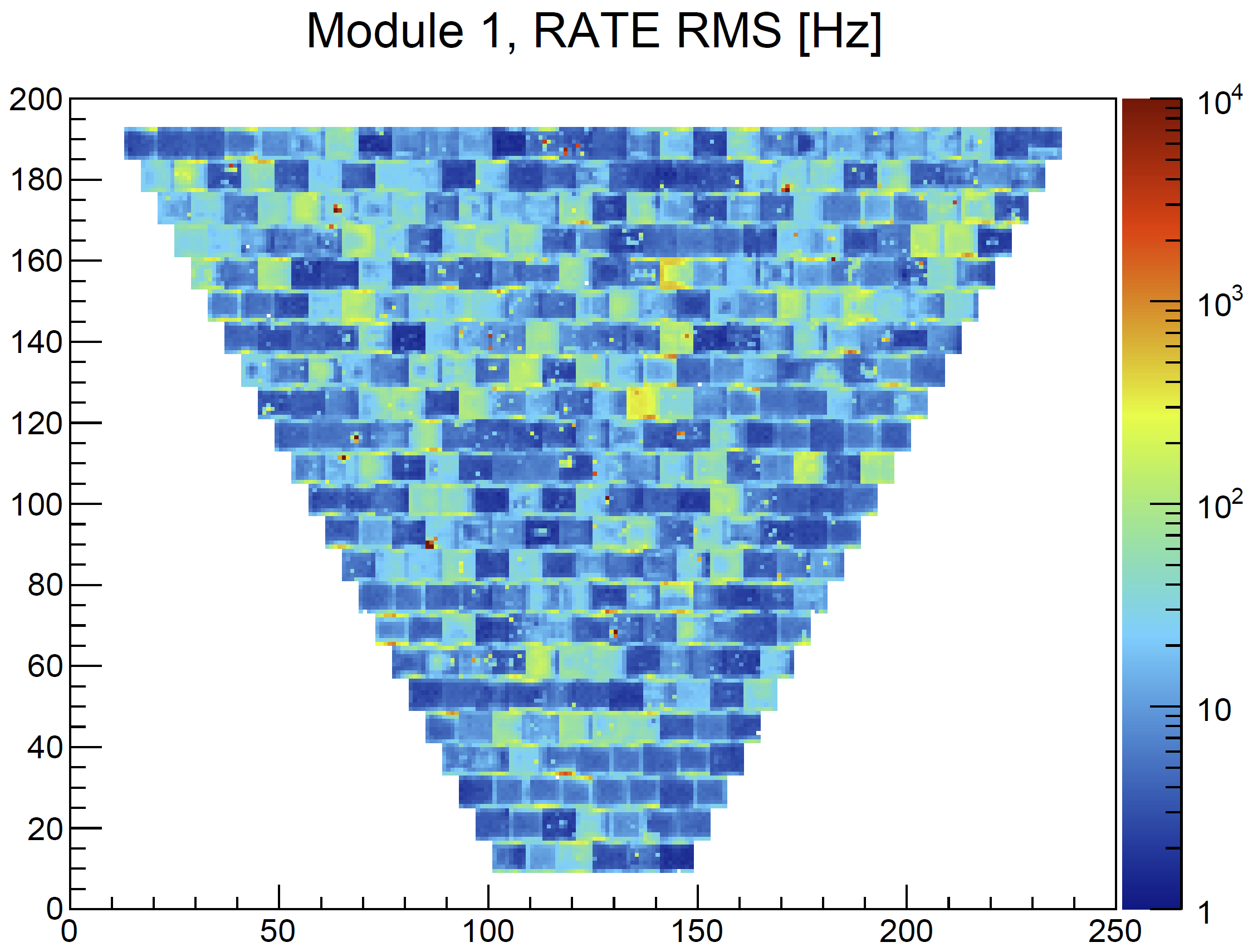 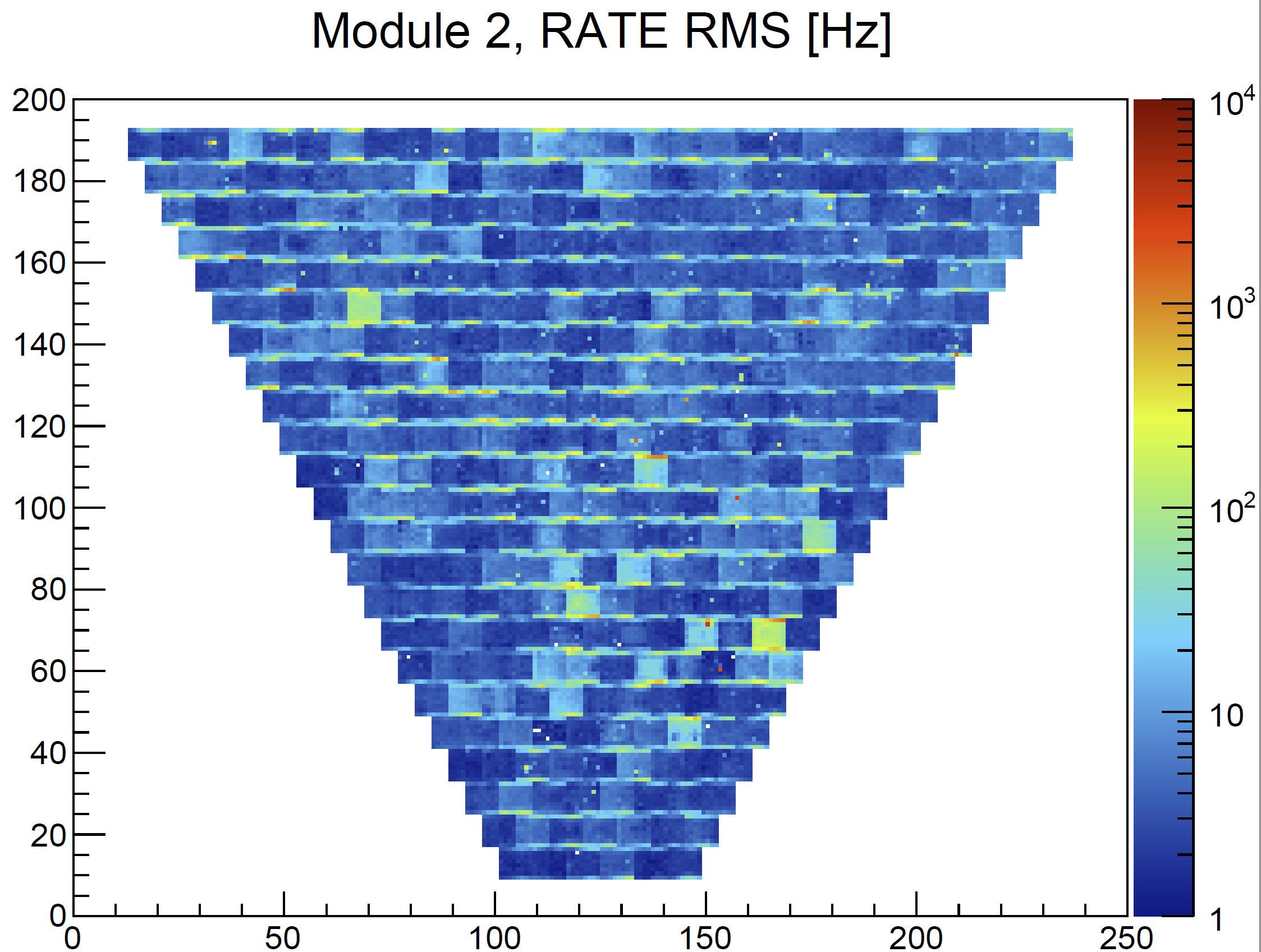 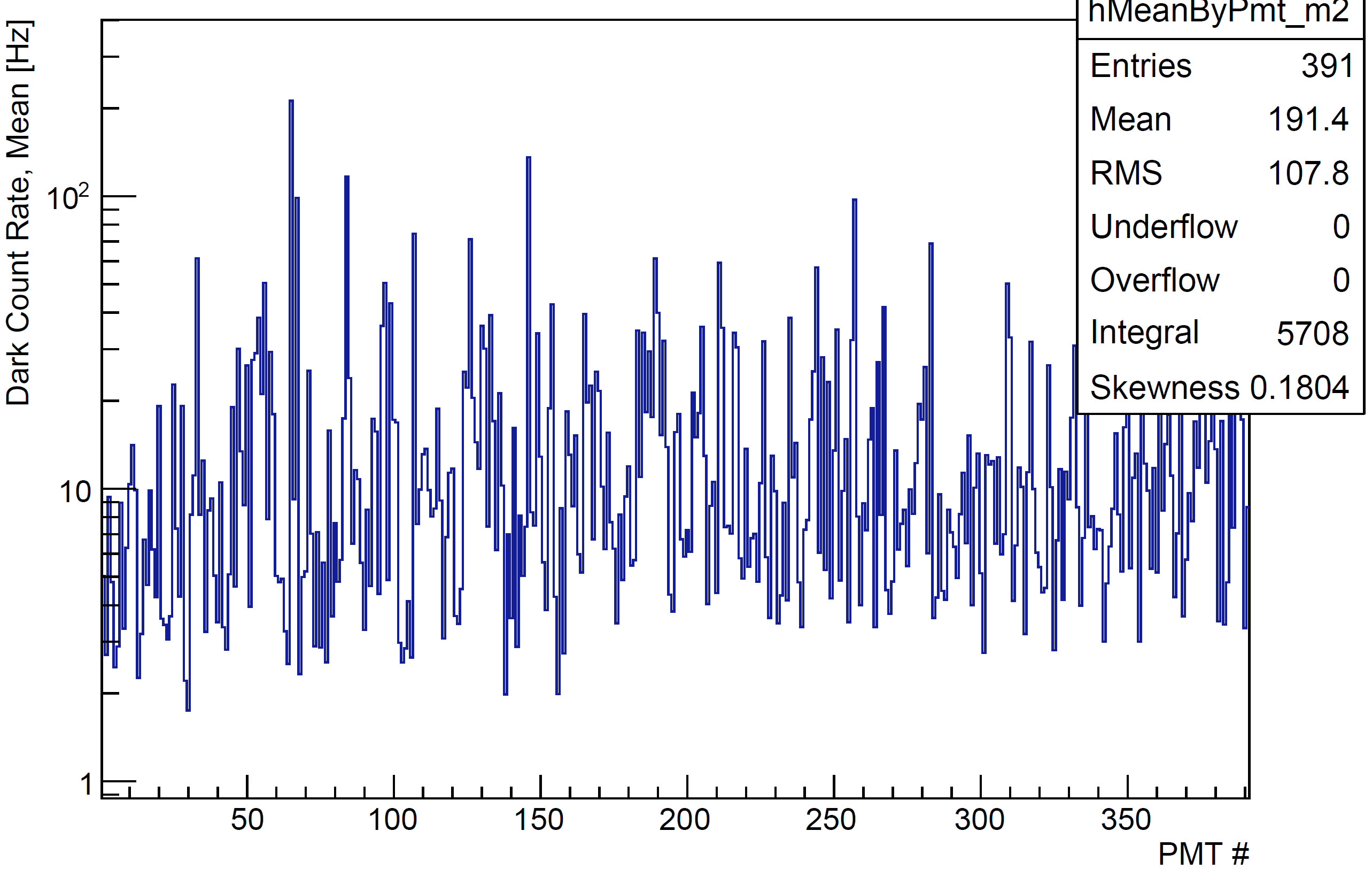 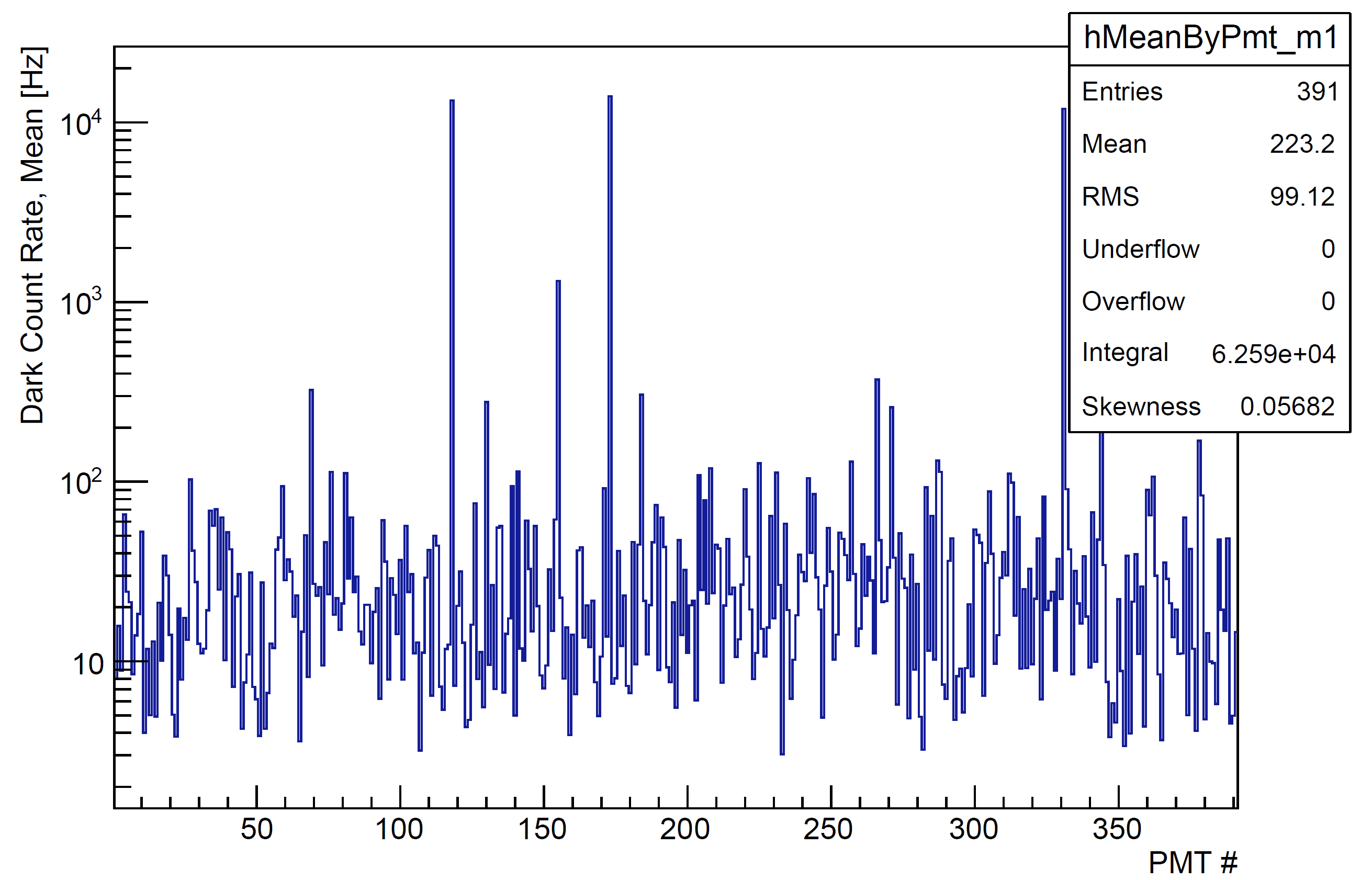 100 Hz
1 kHz
Contalbrigo M.
RICH2022, 12th September 2022, Edinburgh
12
[Speaker Notes: Vanno messi studi innovativi e pubblicazioni]
Dark Rate
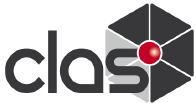 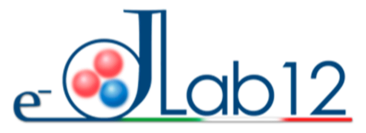 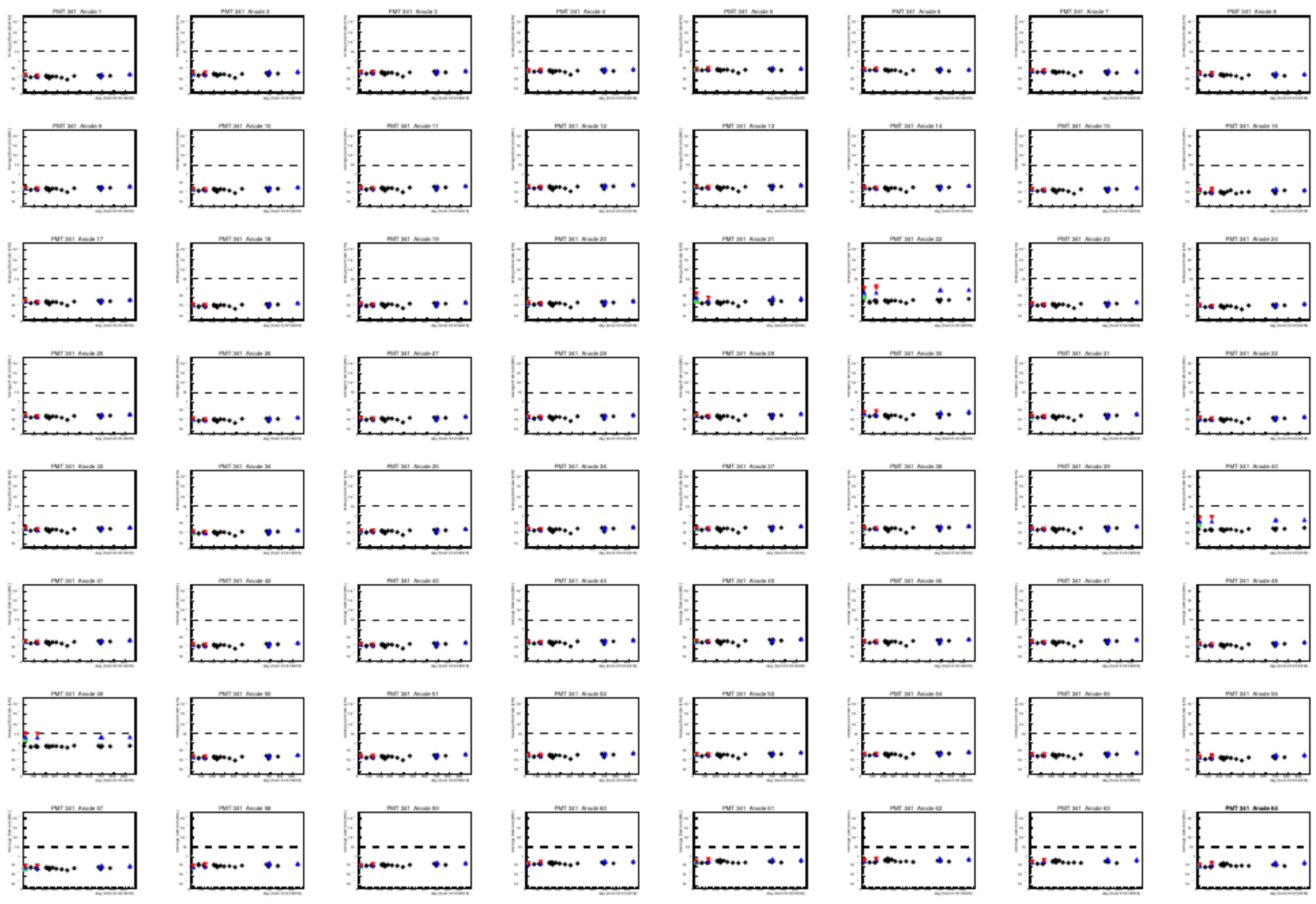 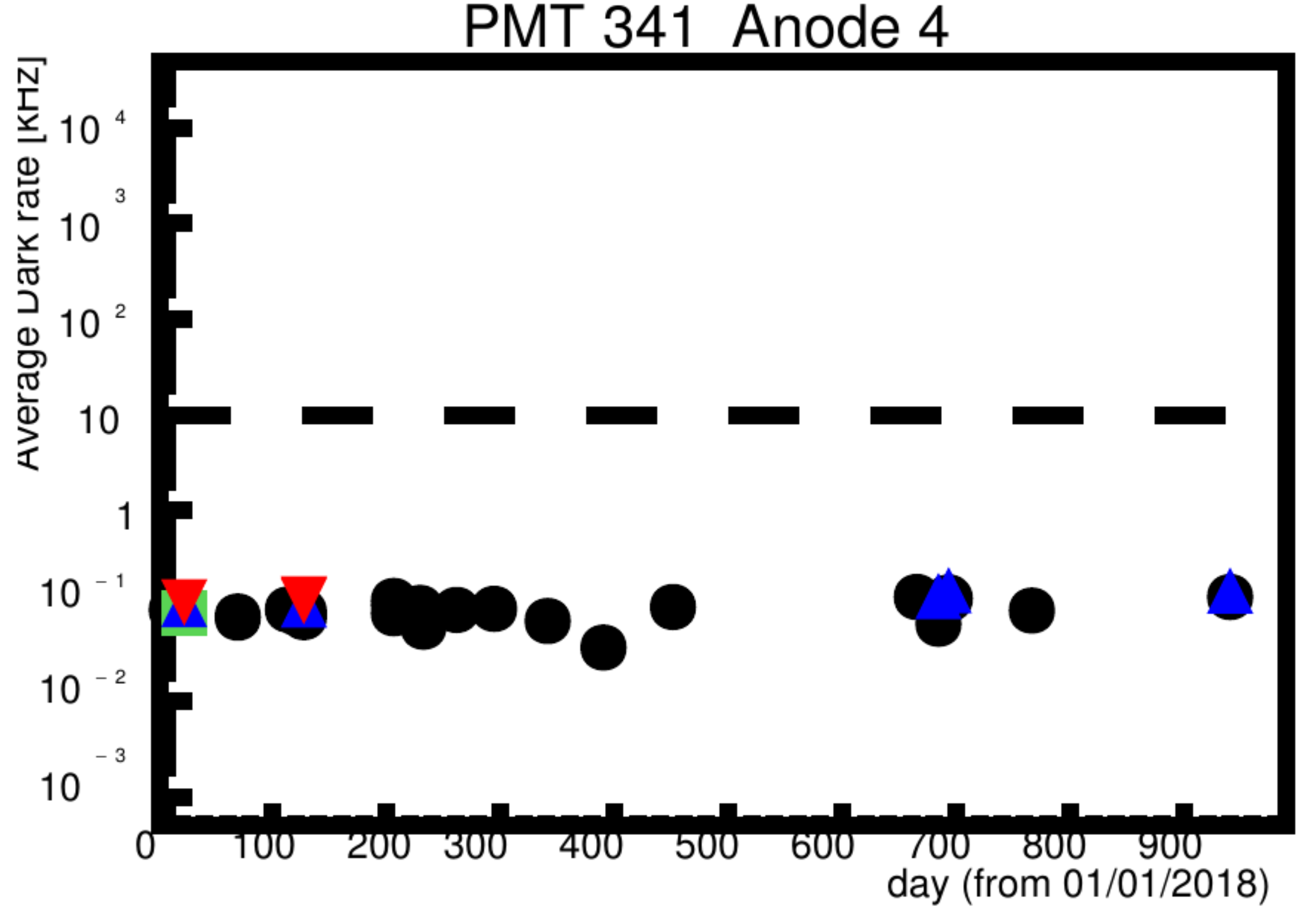 PMT 341
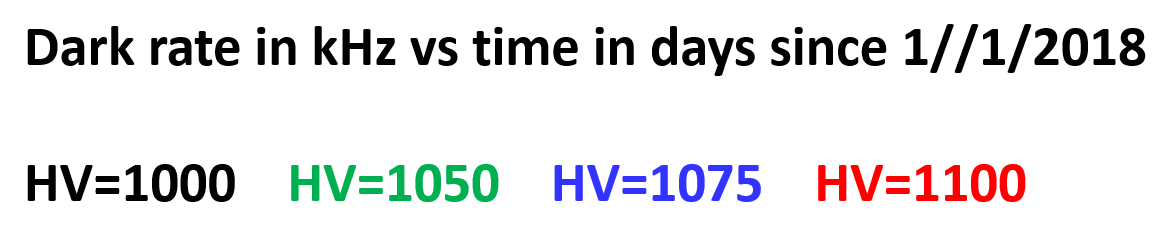 Contalbrigo M.
RICH2022, 12th September 2022, Edinburgh
13
[Speaker Notes: Vanno messi studi innovativi e pubblicazioni]
Dark Rate
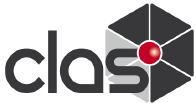 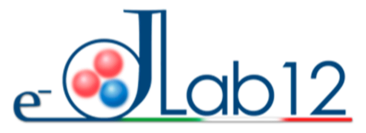 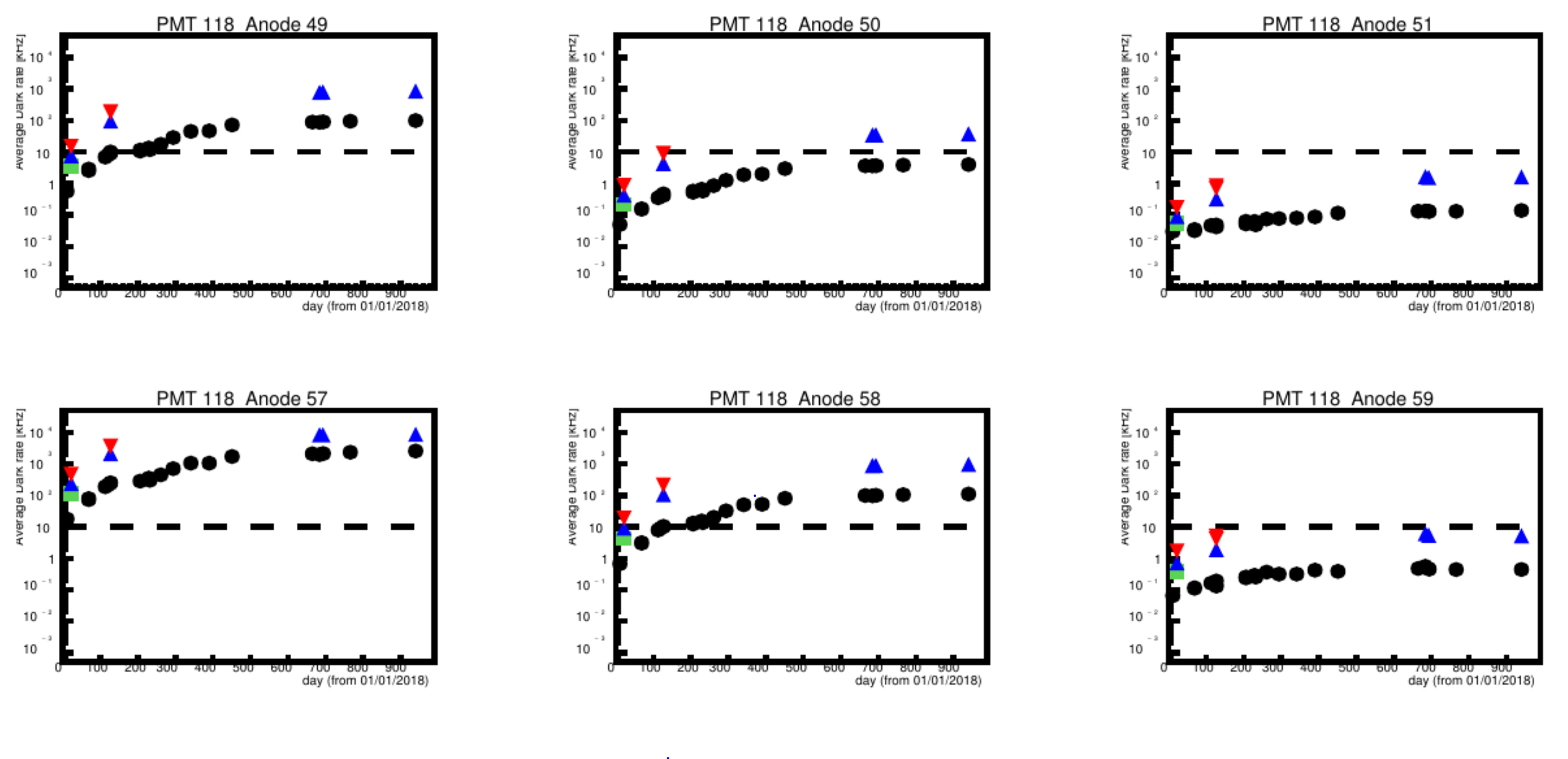 High-dark rate channels
       RICH1     ~ 10 
       RICH2     none so far
PMT 118    Anode 57

Problematic channel: 
DR above 1 MHz
Going to saturation
Cross-talk on neighbors
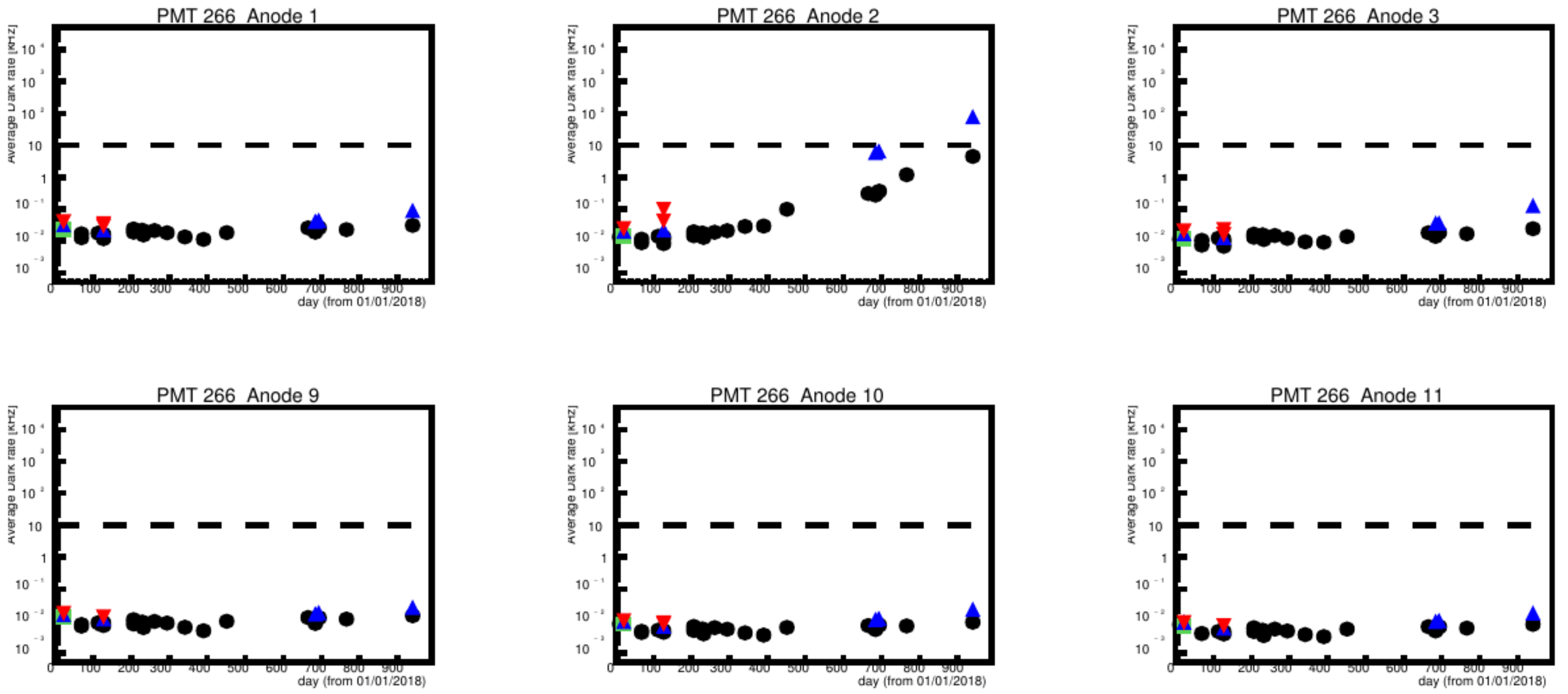 PMT 266     Anode 2

Problematic channel: 
Initial DR 13 Hz
Increasing to 4 kHz
Contalbrigo M.
RICH2022, 12th September 2022, Edinburgh
14
[Speaker Notes: Vanno messi studi innovativi e pubblicazioni]
Time Walk
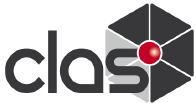 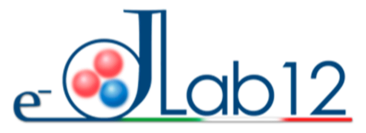 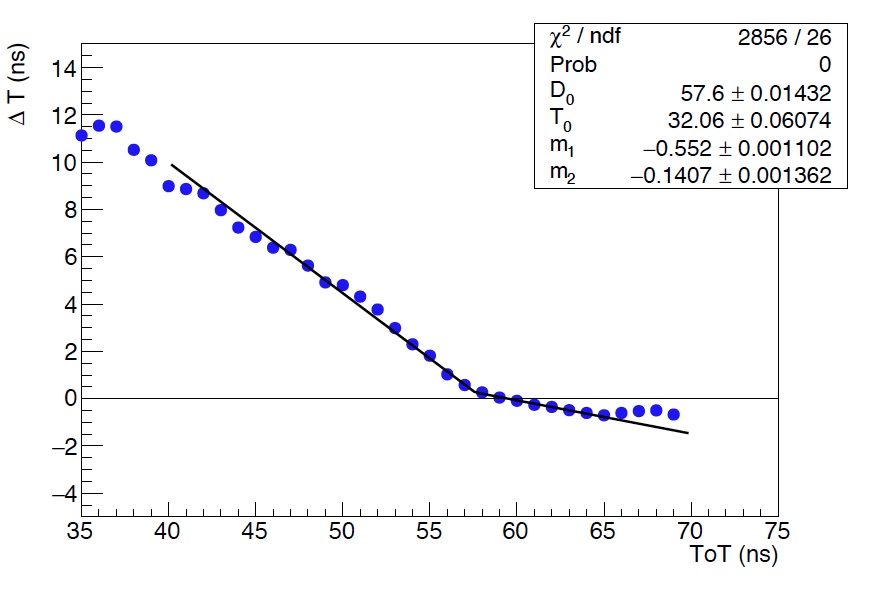 Run 11328 – Jan 20
Run 5038 – Oct 18
m1
D0
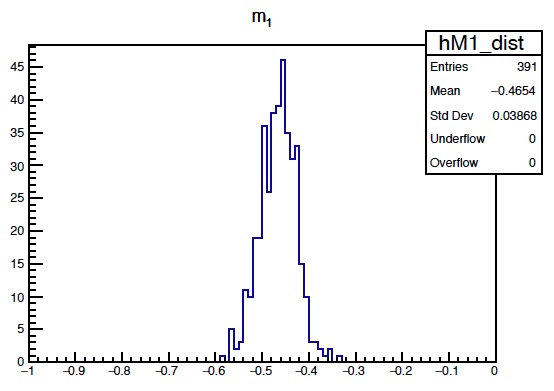 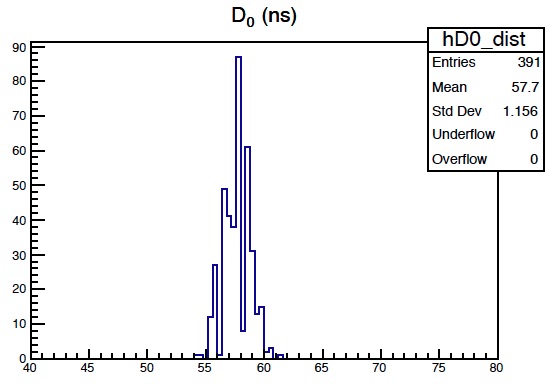 ns
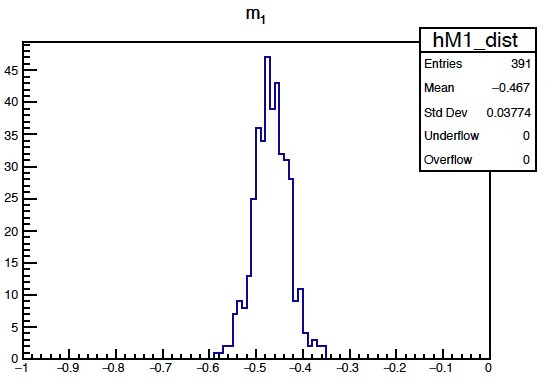 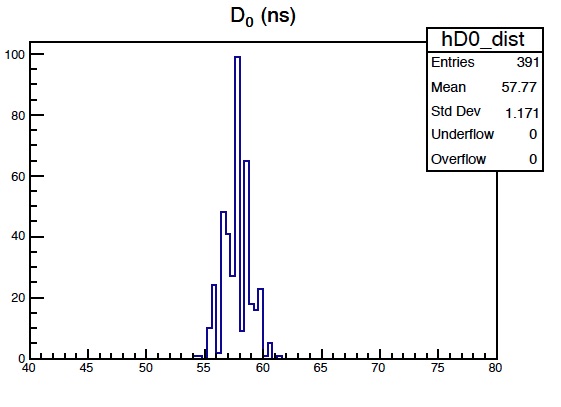 ns
Contalbrigo M.
RICH2022, 12th September 2022, Edinburgh
15
[Speaker Notes: Vanno messi studi innovativi e pubblicazioni]
Time Calibration
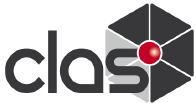 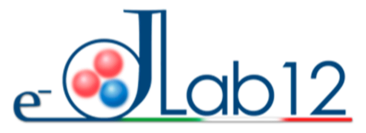 RICH time calibration with CLAS12 time-of-flight detector + bunch crossing
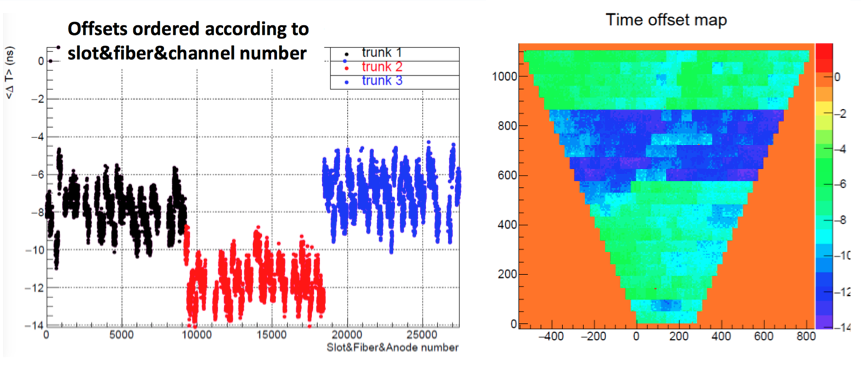 (ns)
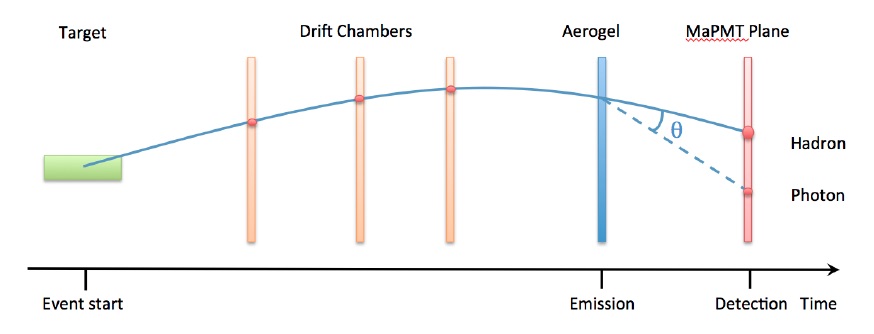 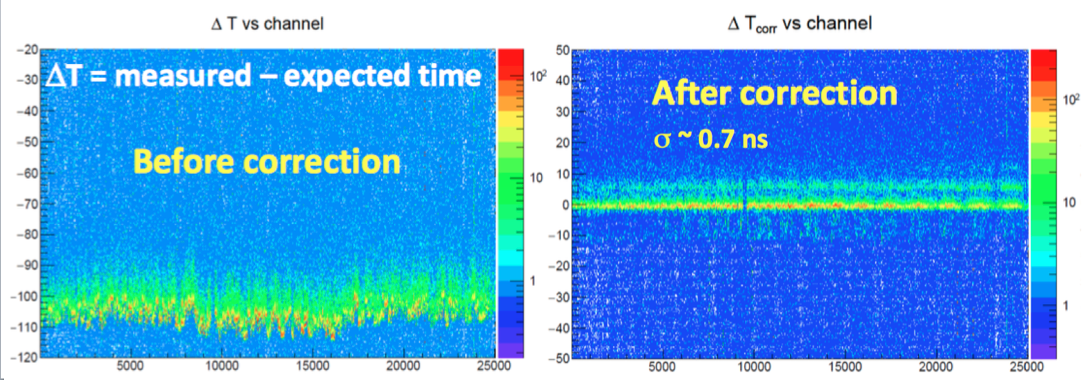 DT (ns)
Requested to tag double reflections
ch
ch
Contalbrigo M.
RICH2022, 12th September 2022, Edinburgh
16
[Speaker Notes: Vanno messi studi innovativi e pubblicazioni]
Cross-Talk
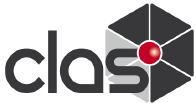 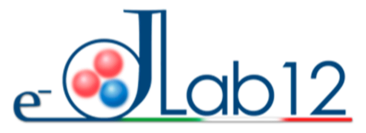 Analysis based on topology and signal shape
Optical
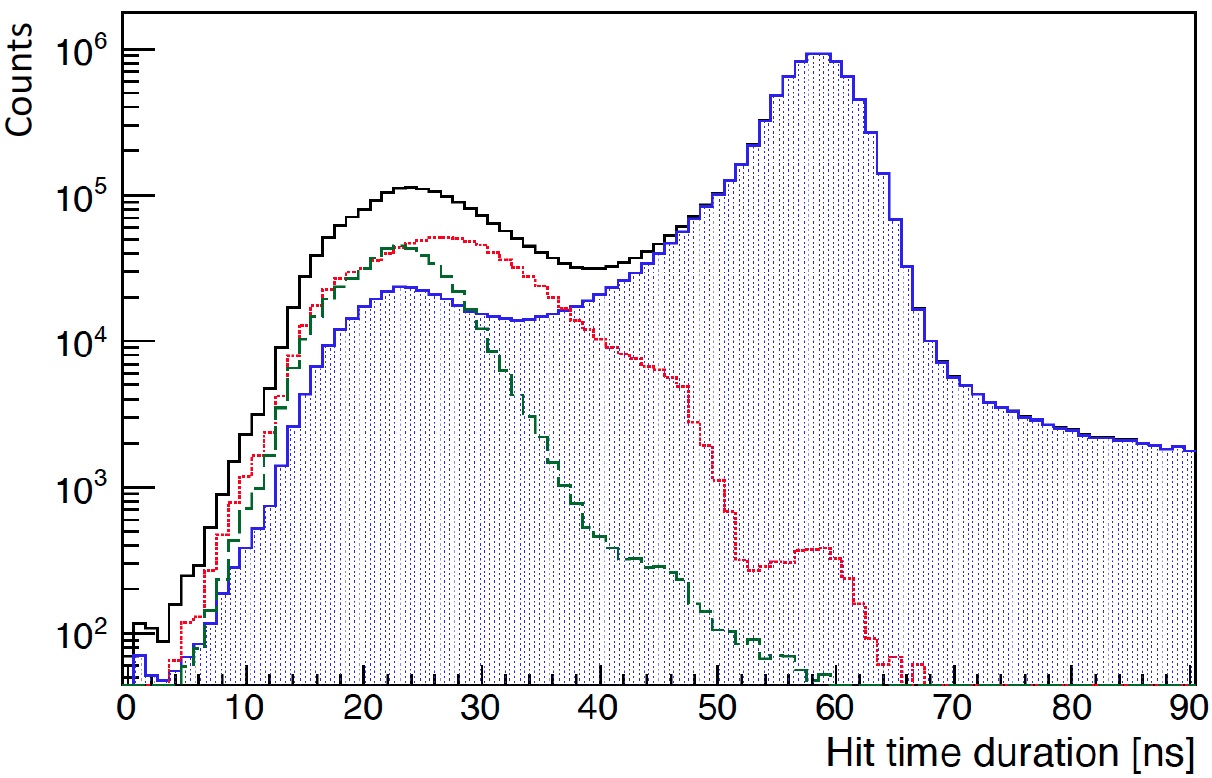 Signal
Optical
Electrical
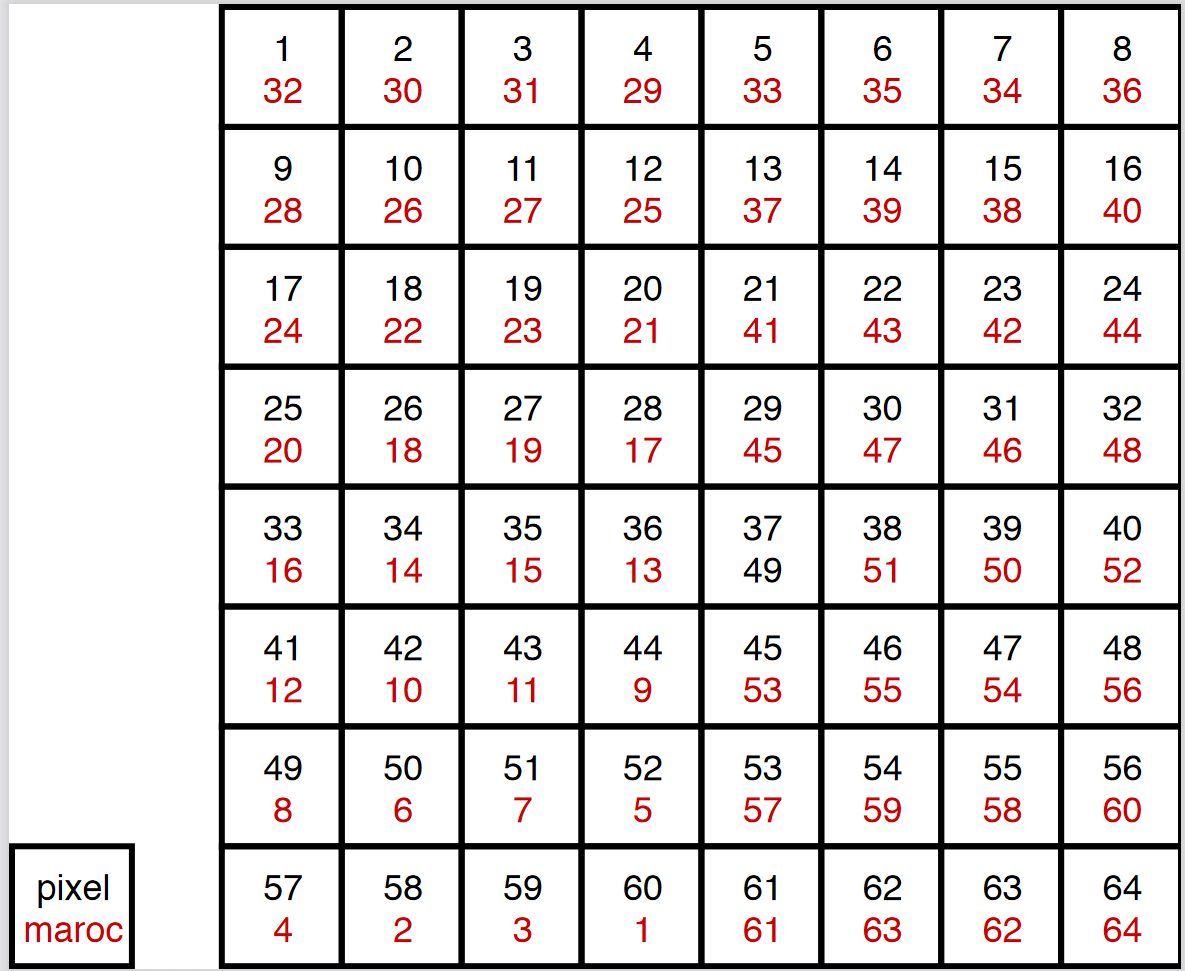 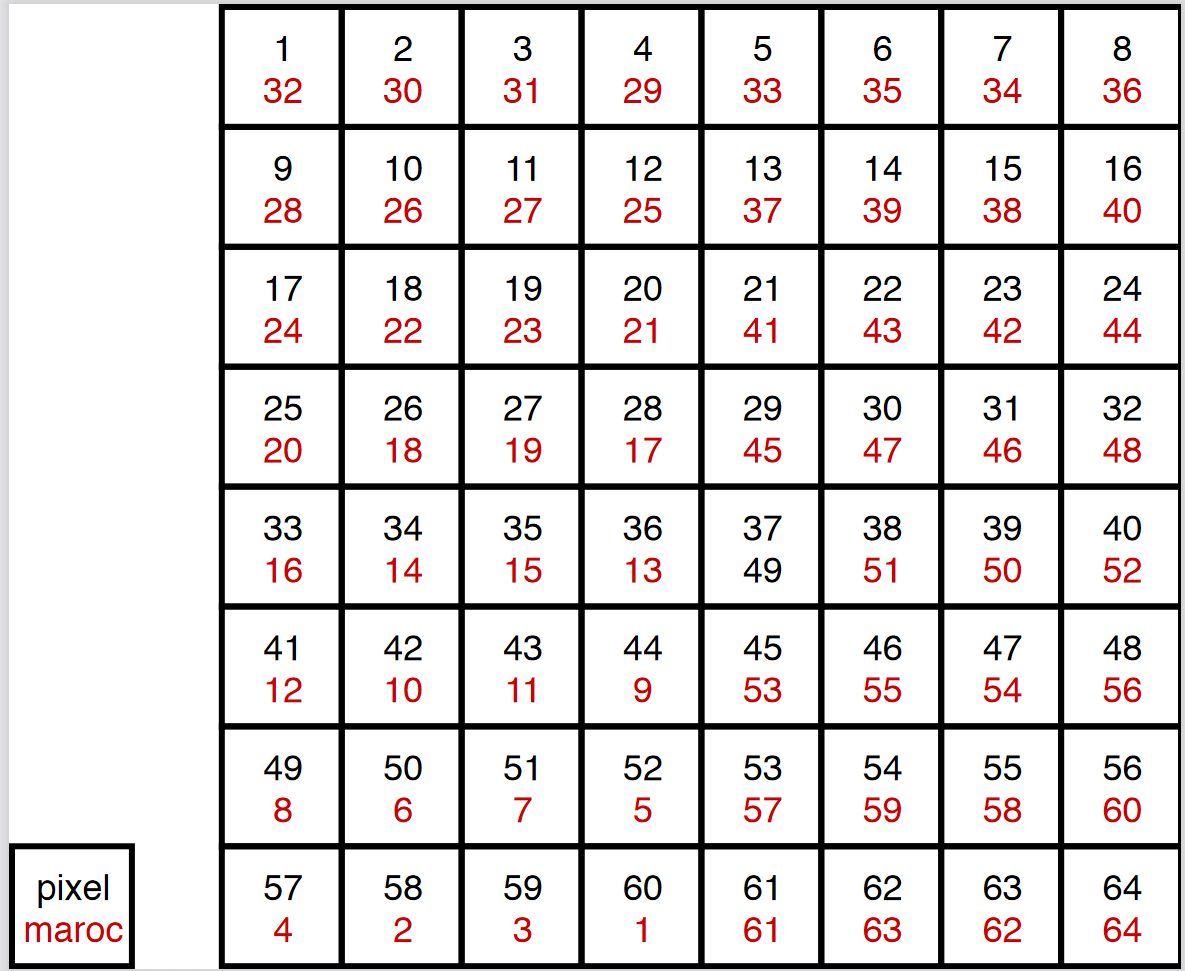 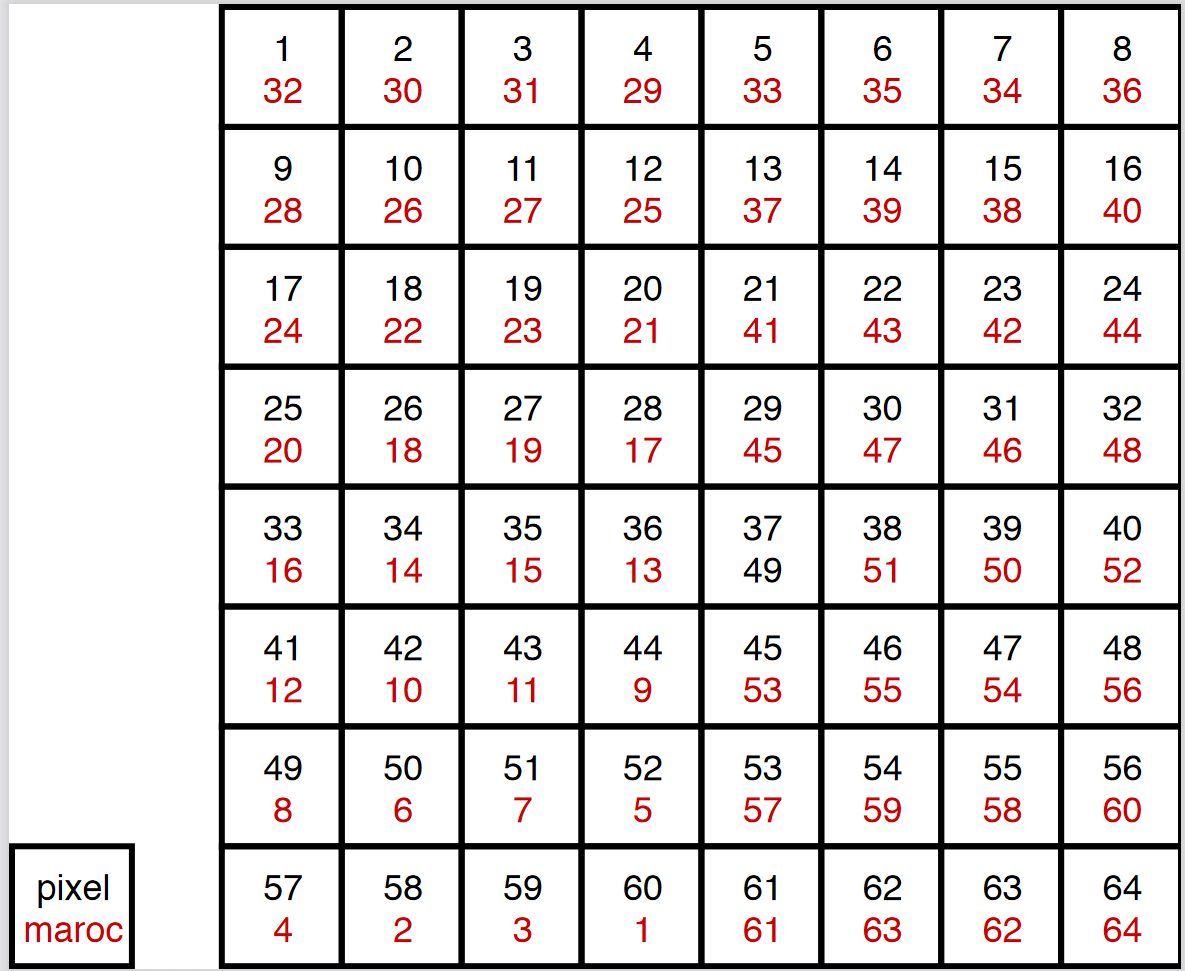 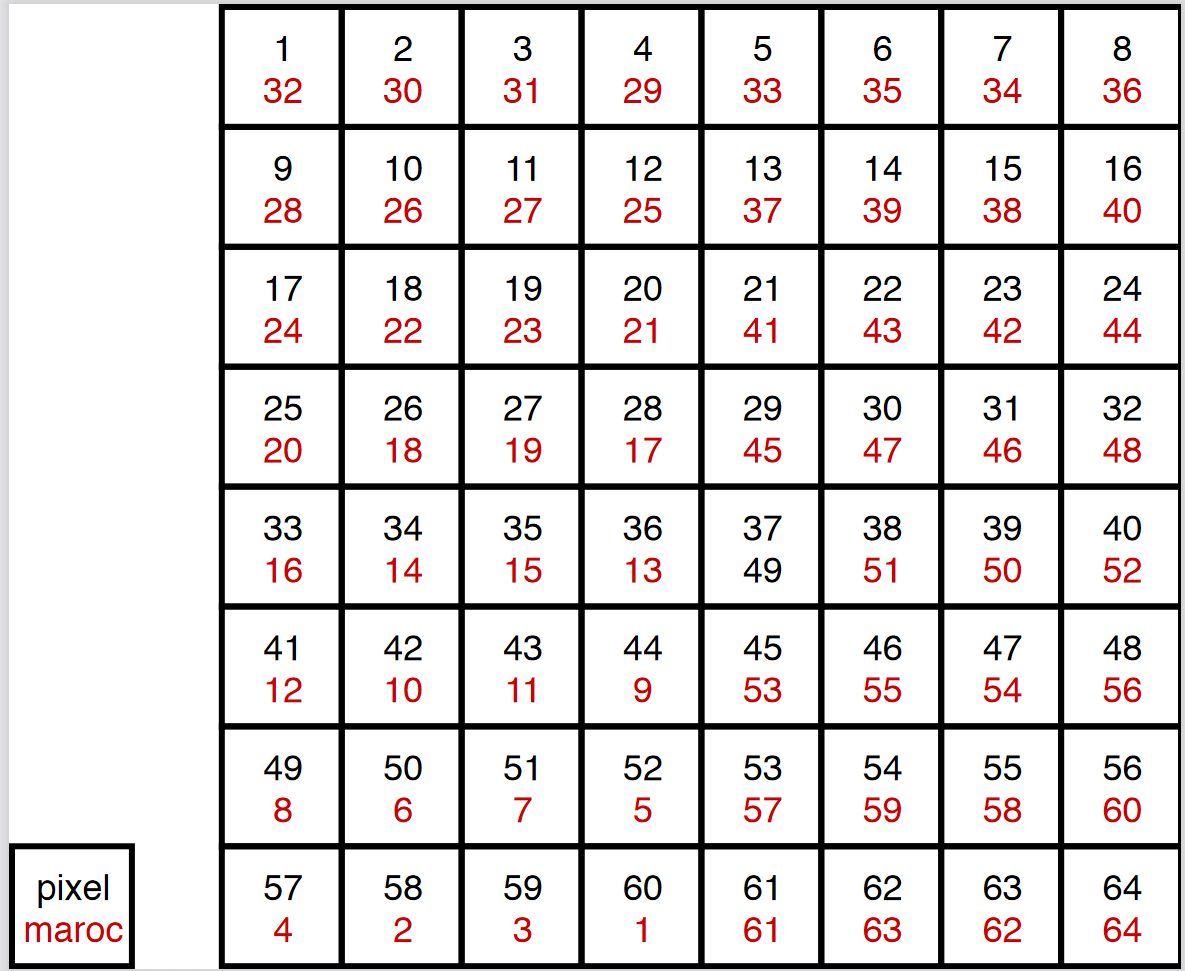 Electrical
Residual cross-talk is removed after time calibration with TOF
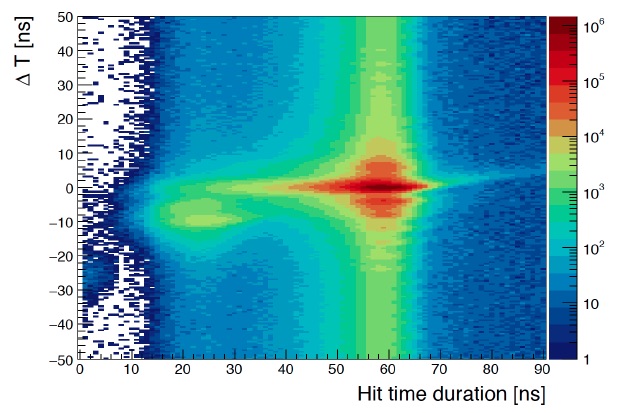 Hit
Optical
& Electrical
Contalbrigo M.
RICH2022, 12th September 2022, Edinburgh
17
[Speaker Notes: Vanno messi studi innovativi e pubblicazioni]
Photon Path Reconstruction
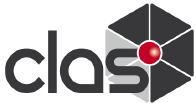 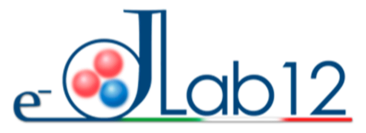 Trial
Complex geometry with various photon paths 
(reflections) off the same particle
RICH hit
q
From CLAS12:

     particle momentum 
     photon emission point

From RICH: 

     hit time and position

Direct ray-tracing: 

     ray-trace a limited sample of photon trials
     (selection of f’s for given q)

     adjust the angles to match the hit 
     starting from the closest trial
     (convergence in 2-3 iterations)

     validate photon reconstructed 
     Cherenkov angle and transit time
DC track
f
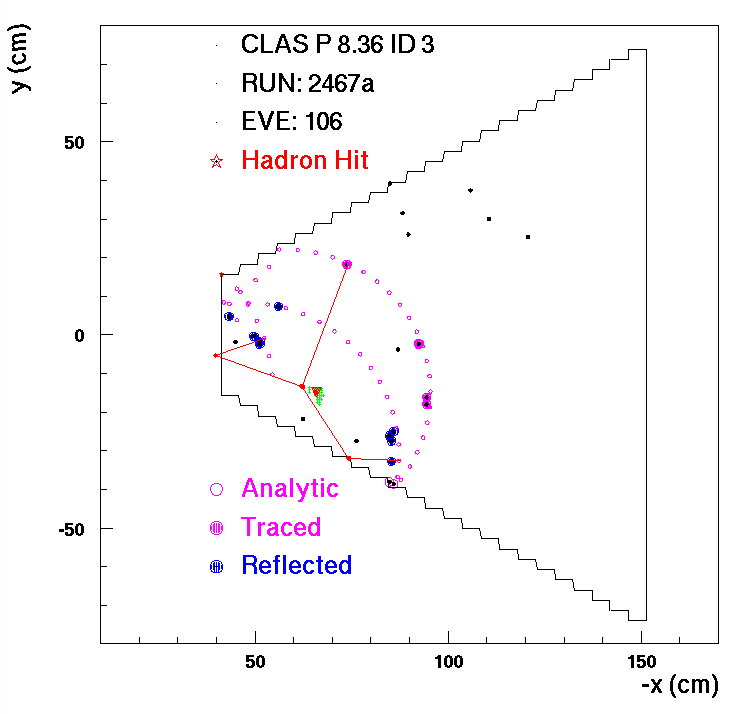 Contalbrigo M.
RICH2022, 12th September 2022, Edinburgh
18
[Speaker Notes: Vanno messi studi innovativi e pubblicazioni]
Pattern Recognition
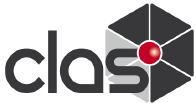 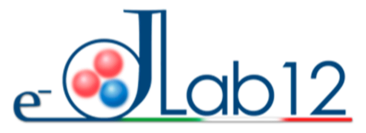 Photon path reconstruction allow to assign the photon to the most likely hypothesis:

   - be robust and easy to control (easy to handle multi-reflections, up to e.g. 5)
  -  discriminate background (hit far from trials, no solution foreseeable)
  -  provide full information (photon path, time, position and component of each reflection)
  -  allow relation with nominal optical components, resolution and efficiency
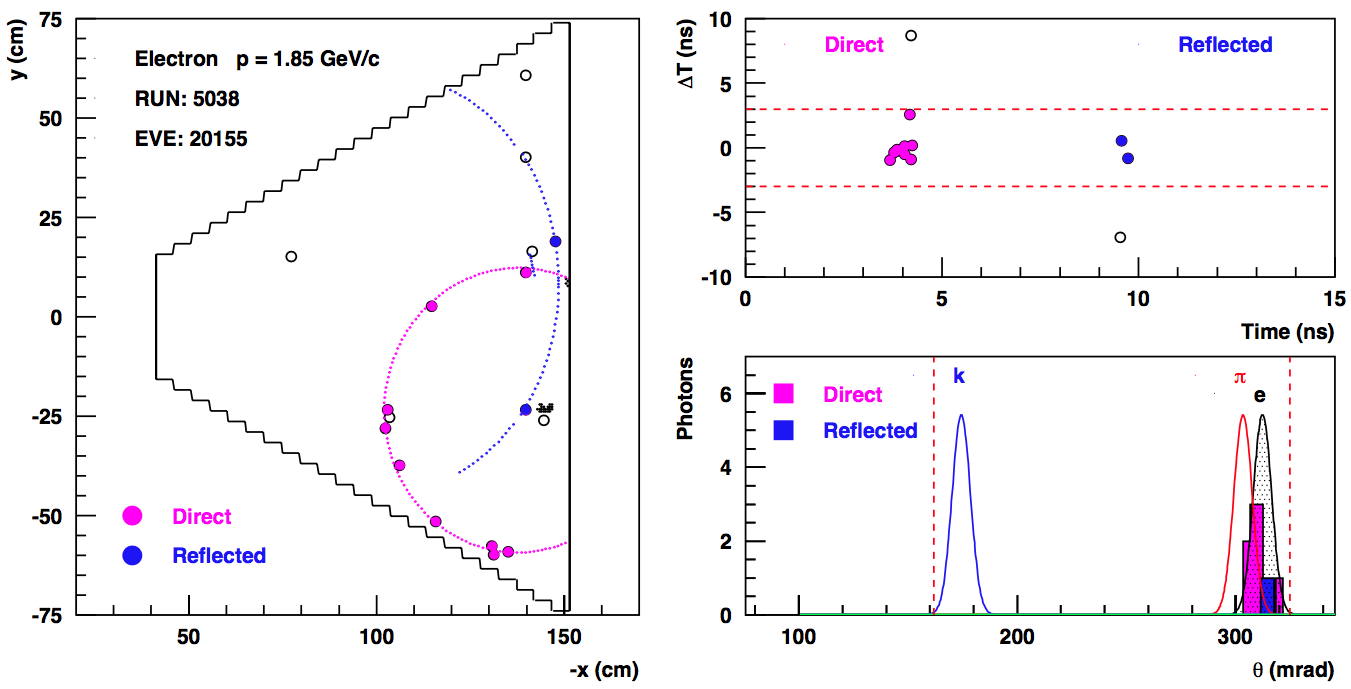 Contalbrigo M.
RICH2022, 12th September 2022, Edinburgh
19
[Speaker Notes: Vanno messi studi innovativi e pubblicazioni]
Alignment & Resolution
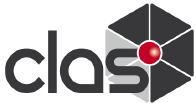 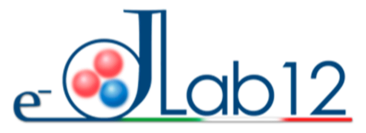 Alignment requires large statistics and full reconstruction  to deal with the various photon paths
Angular resolution is comparable for direct and reflected photons
Direct photons: electrons vs pi+
Electrons: direct vs planar reflection
Electrons: direct vs spherical reflection
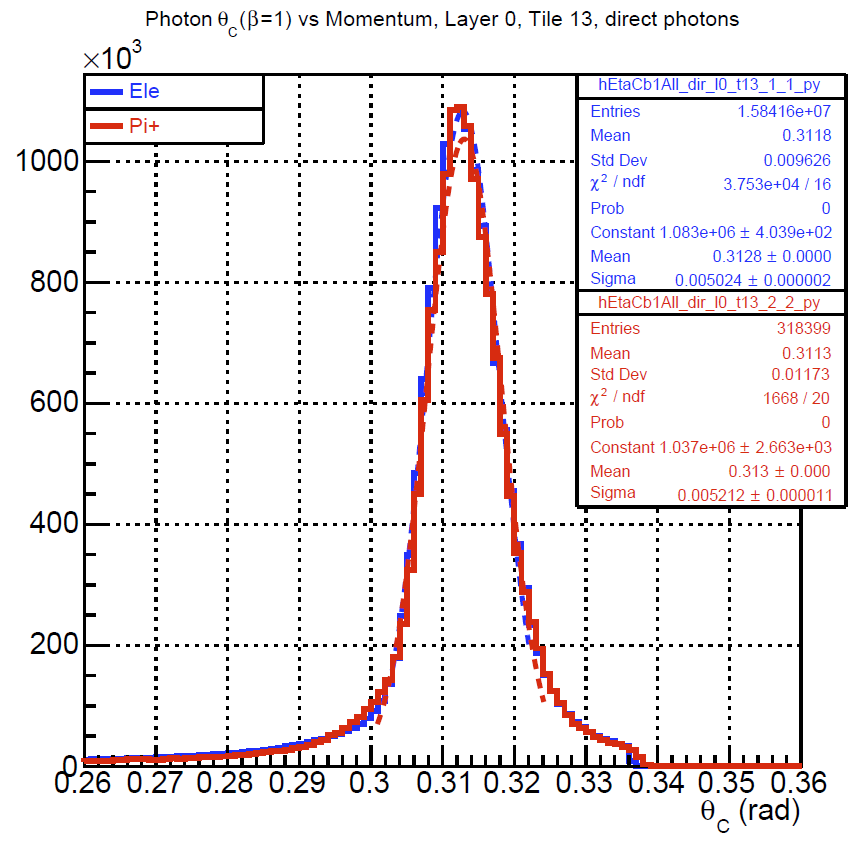 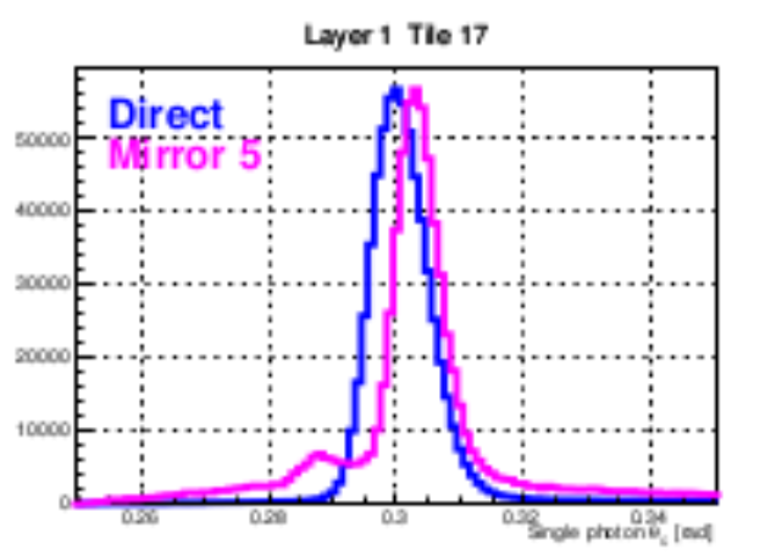 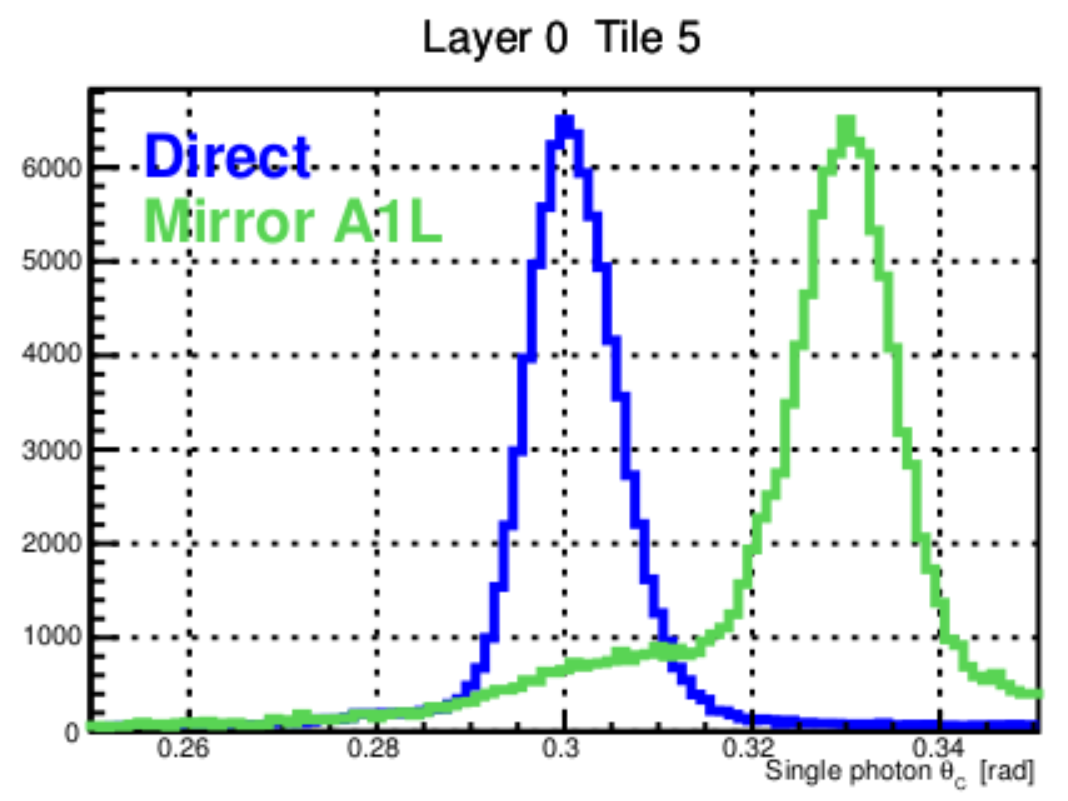 Before alignment
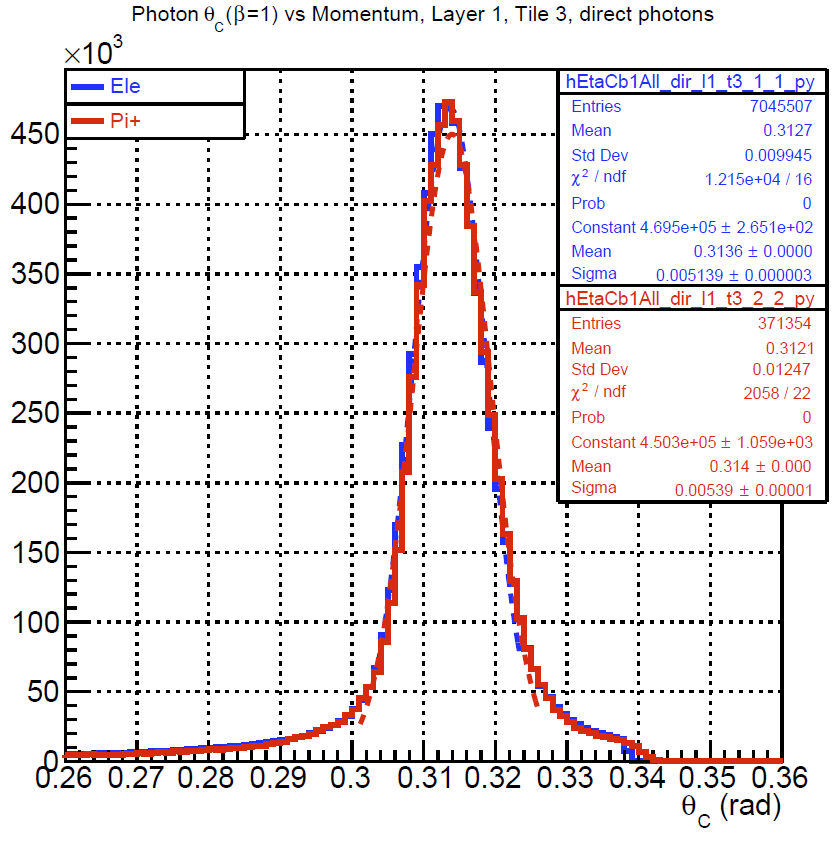 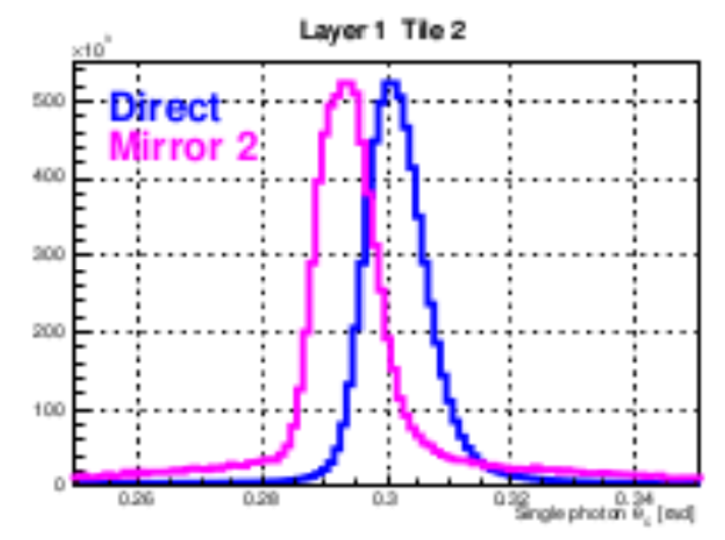 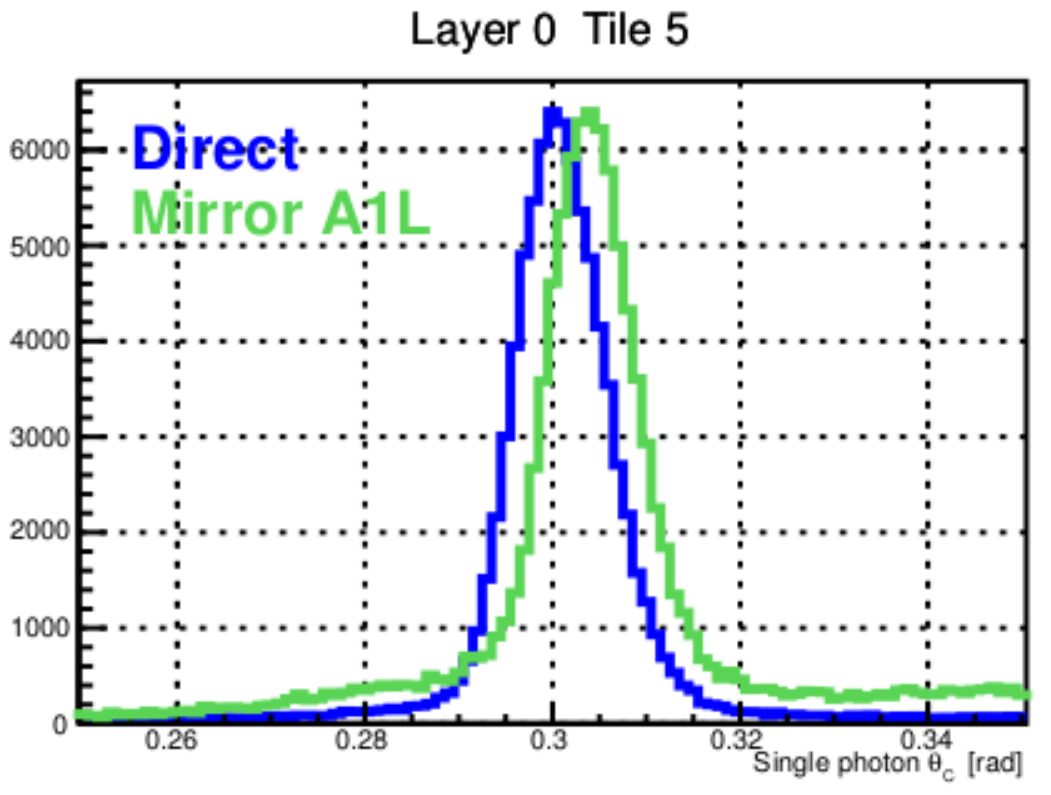 After alignment
Contalbrigo M.
RICH2022, 12th September 2022, Edinburgh
20
[Speaker Notes: Vanno messi studi innovativi e pubblicazioni]
Angular Resolution
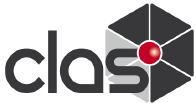 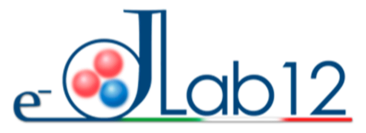 The goal of a pion-kaon 4s separation at 8 GeV/c requires a resolution of 1.5 mrad* 
(*forward region, less stringent requirements at large angles)
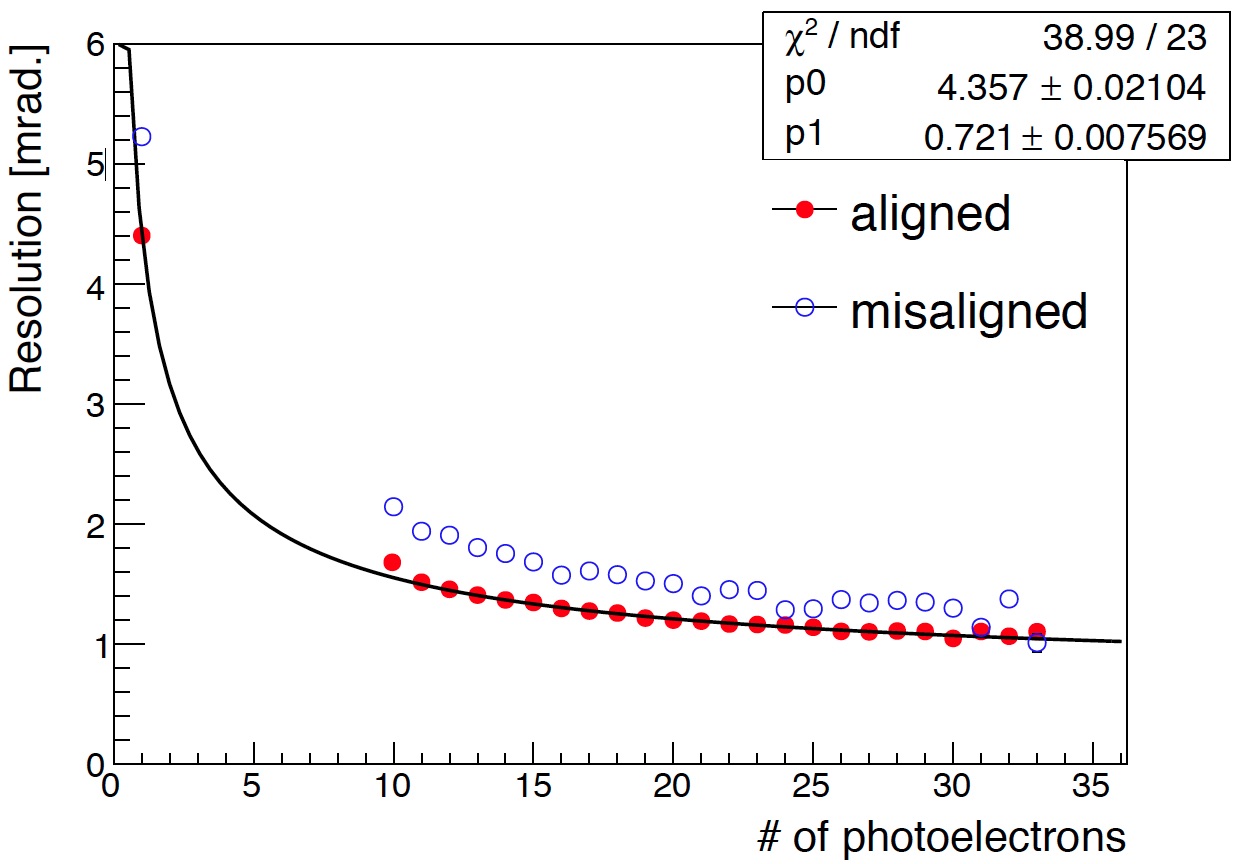 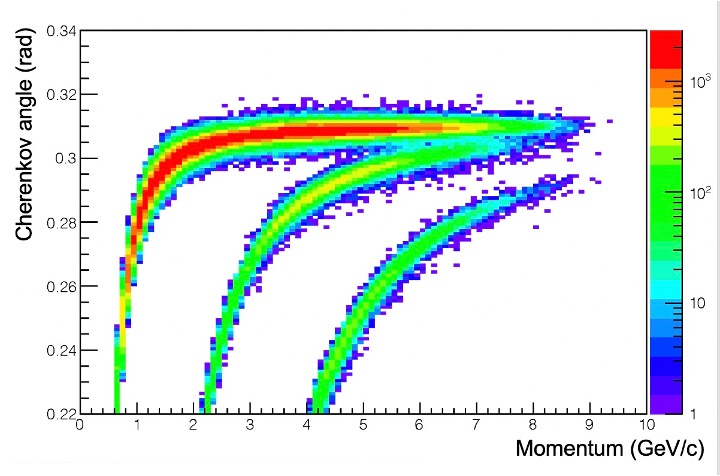 In line or better with respect the TDR targets:

  - single-photon resolution of 4.5 ns 

  - number of photons around 18 for direct imaging
Contalbrigo M.
RICH2022, 12th September 2022, Edinburgh
21
[Speaker Notes: Vanno messi studi innovativi e pubblicazioni]
Particle Identification
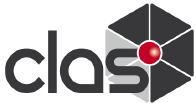 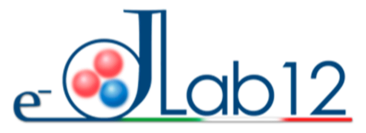 Check with semi-inclusive physics channel  epeh+X
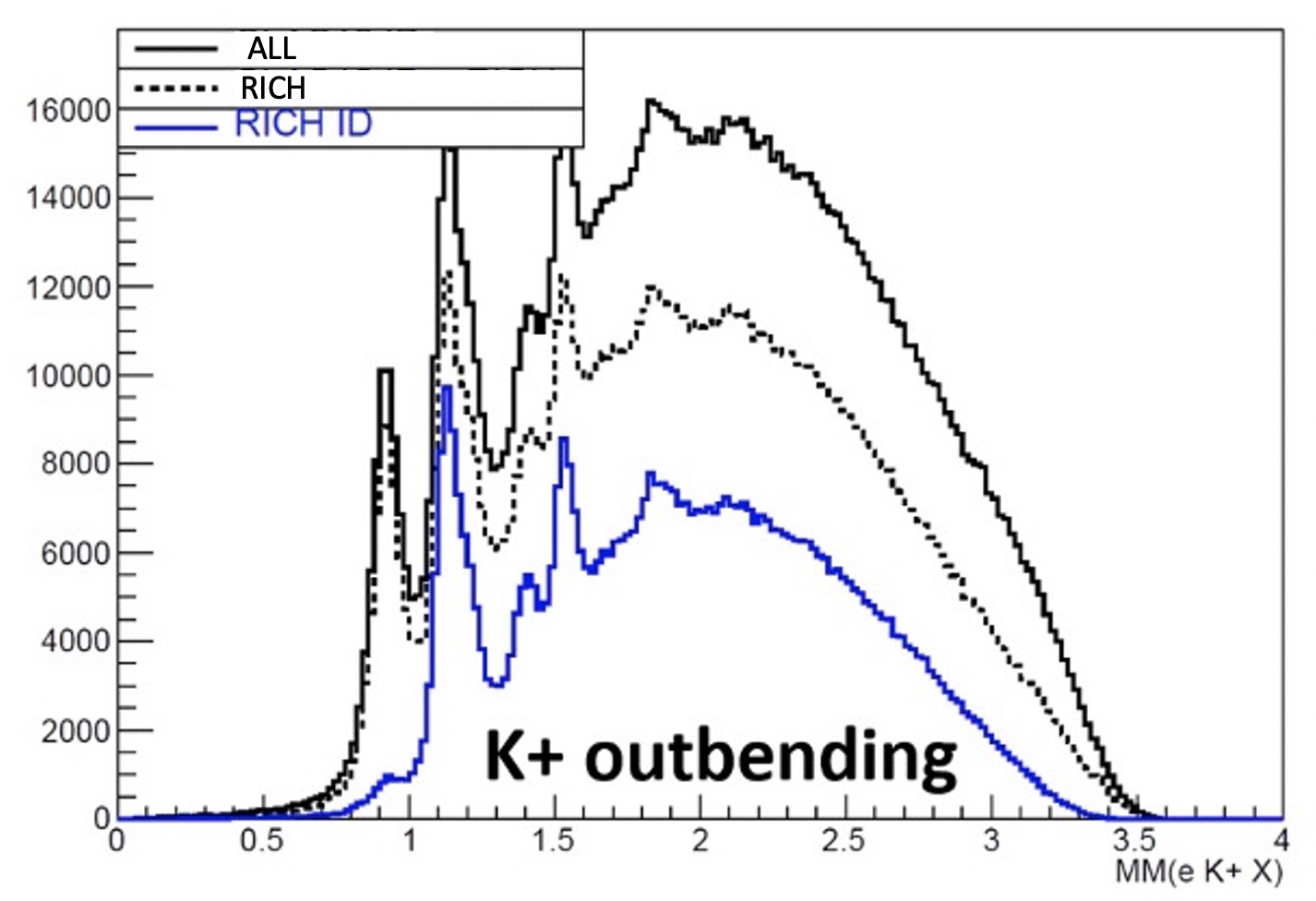 epep+n
background
epeK+L
signal
Contalbrigo M.
RICH2022, 12th September 2022, Edinburgh
22
[Speaker Notes: Vanno messi studi innovativi e pubblicazioni]
Conclusions
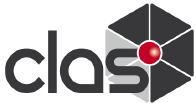 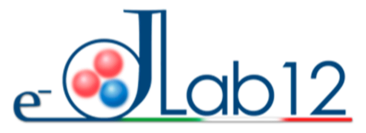 CLAS12 RICH designed to provide hadron identification in the 3 to 8 GeV/c momentum range
 A hybrid-optic design has been adopted to minimize the instrumented area to about 1 m2


             Featuring:

                  -   aerogel with status-of-the-art transmittance and unprecedented volume at n=1.05

                  -   carbon fiber spherical mirrors with reduced material budget

                  -   cost-effective glass-skin planar mirrors used for the first time

                  -   large-area multi-anode photomultipliers adopted for the first time

                  -   modular front-end electronics easy to adapt for other applications 
                      (in use for GlueX DIRC, SOLID R&D, EIC dRICH R&D)
   
                                            Discrimination down to few % of SPE
                                            Time resolution of 1 ns
                                            Negligible dead time at 30 KHz
                                            Trigger latency up to 8 ms
                         
 
RICH has successfully taken data, performance approaching specifications and supporting physics analysis
Contalbrigo M.
RICH2022, 12th September 2022, Edinburgh
23
[Speaker Notes: Vanno messi studi innovativi e pubblicazioni]